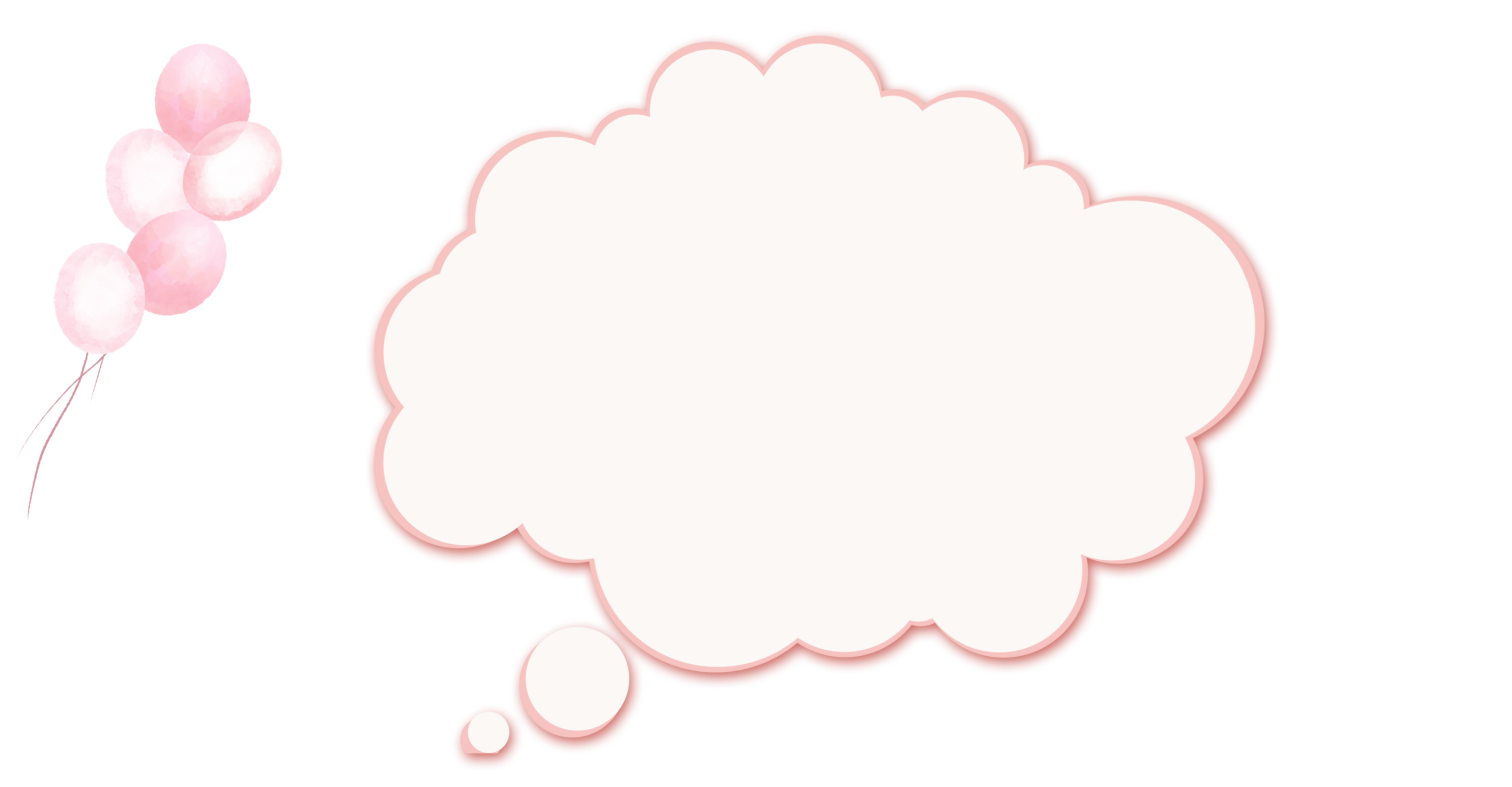 Tiếng Việt
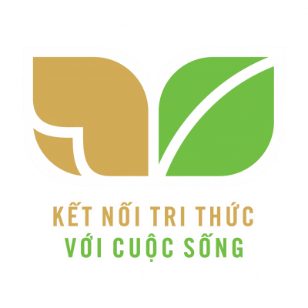 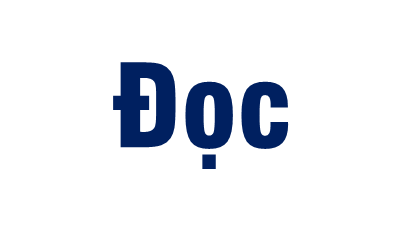 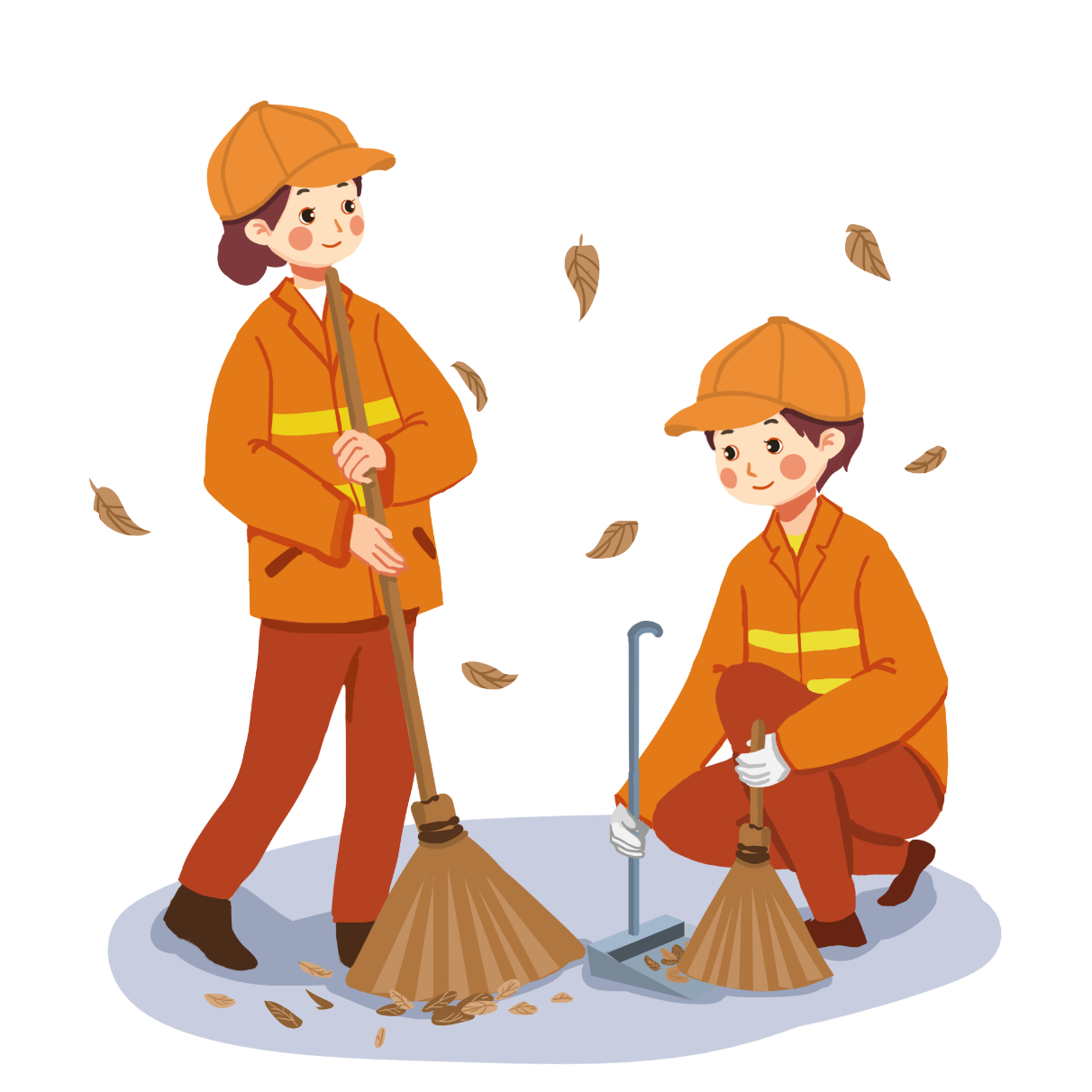 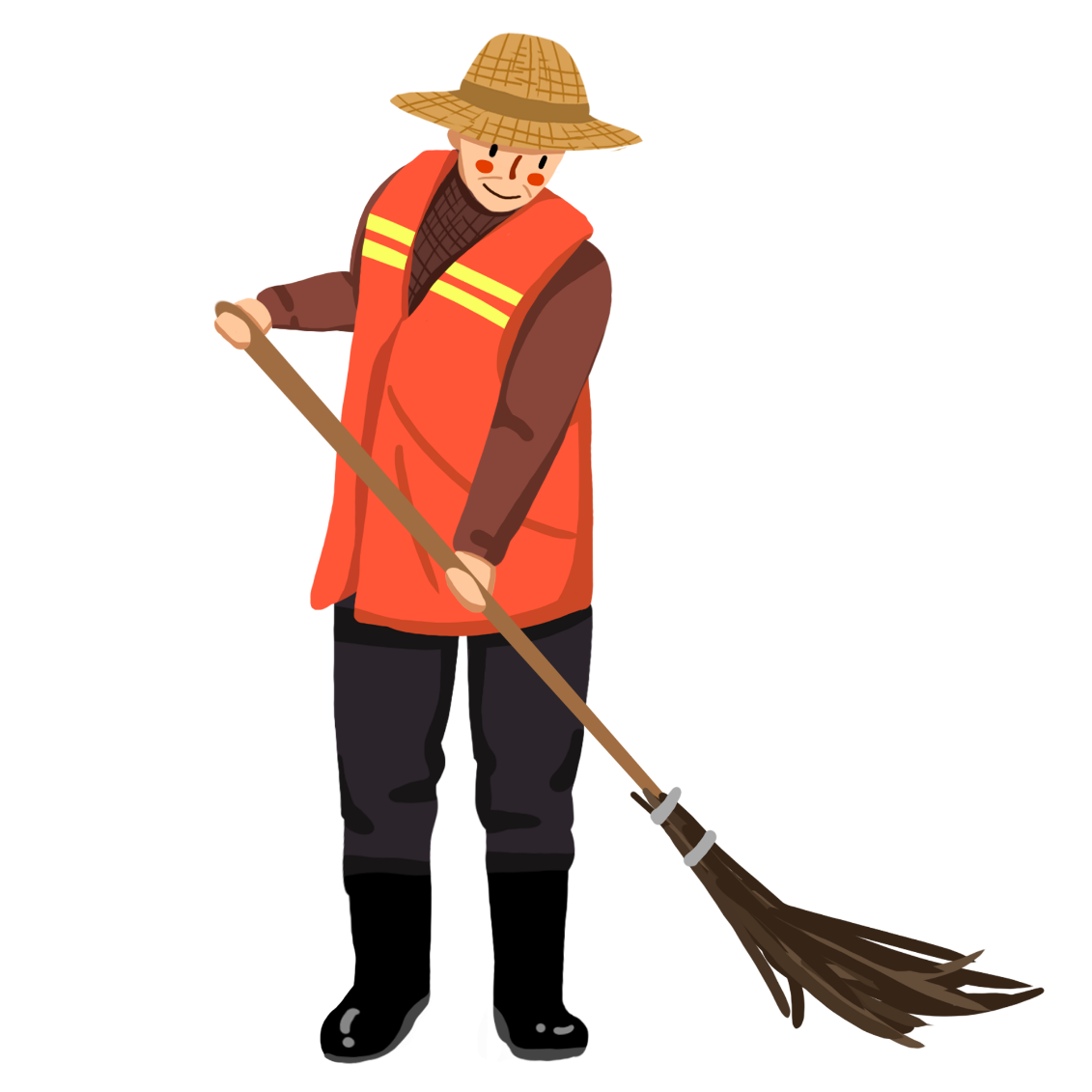 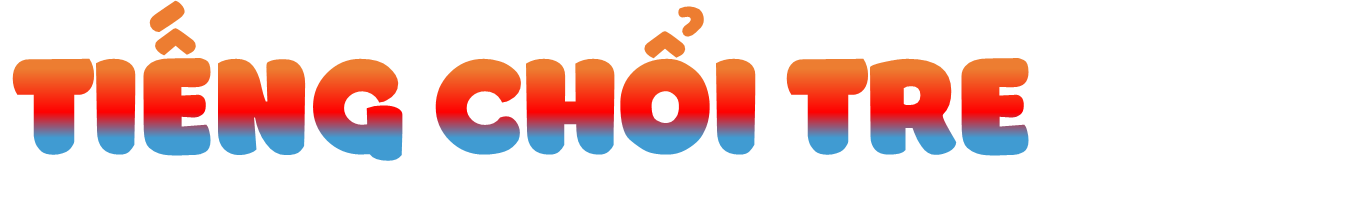 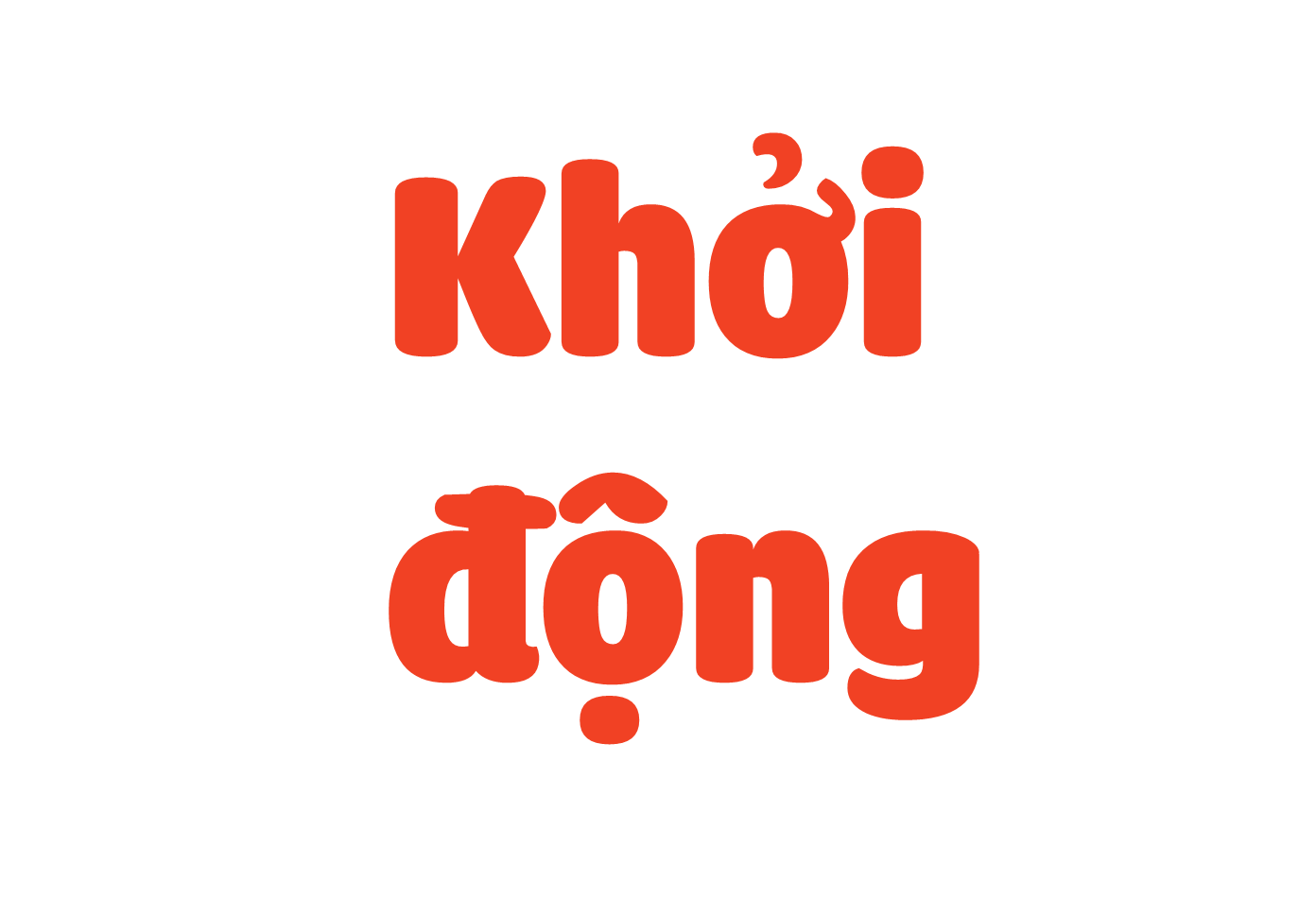 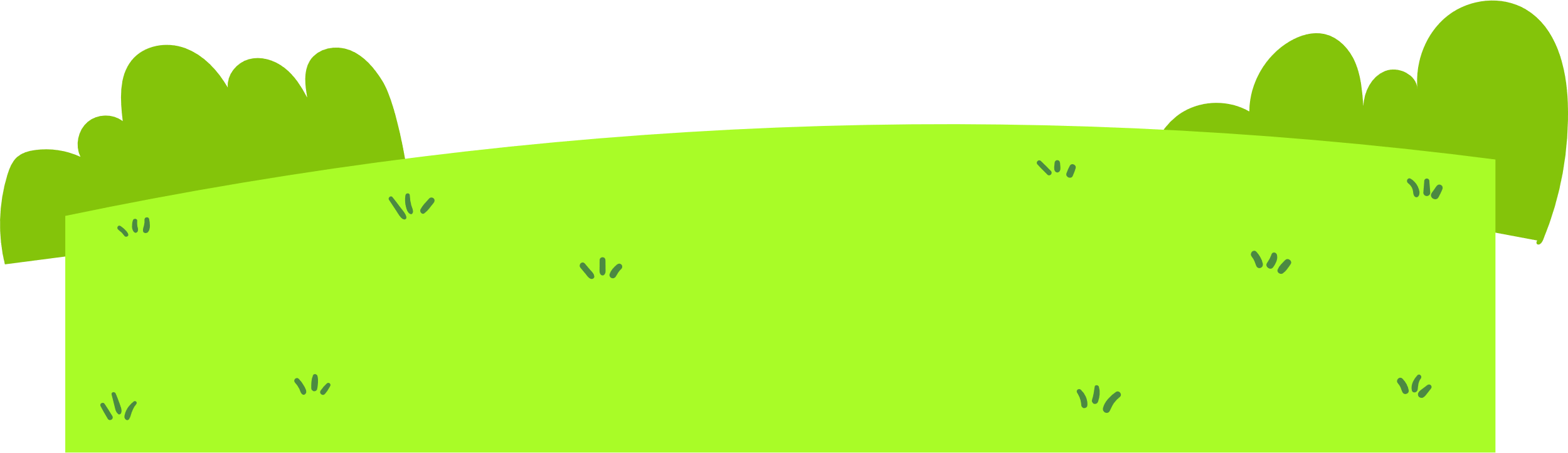 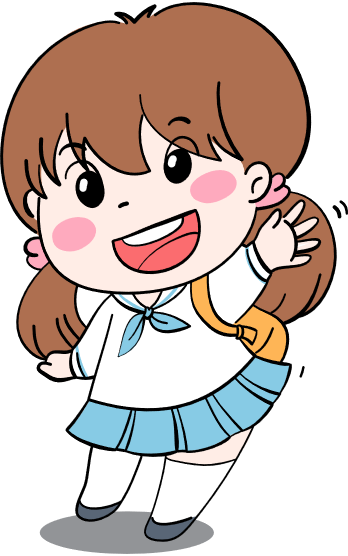 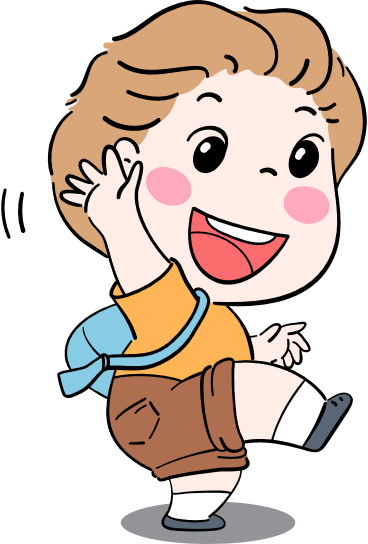 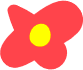 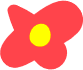 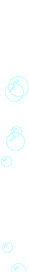 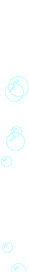 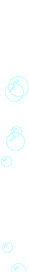 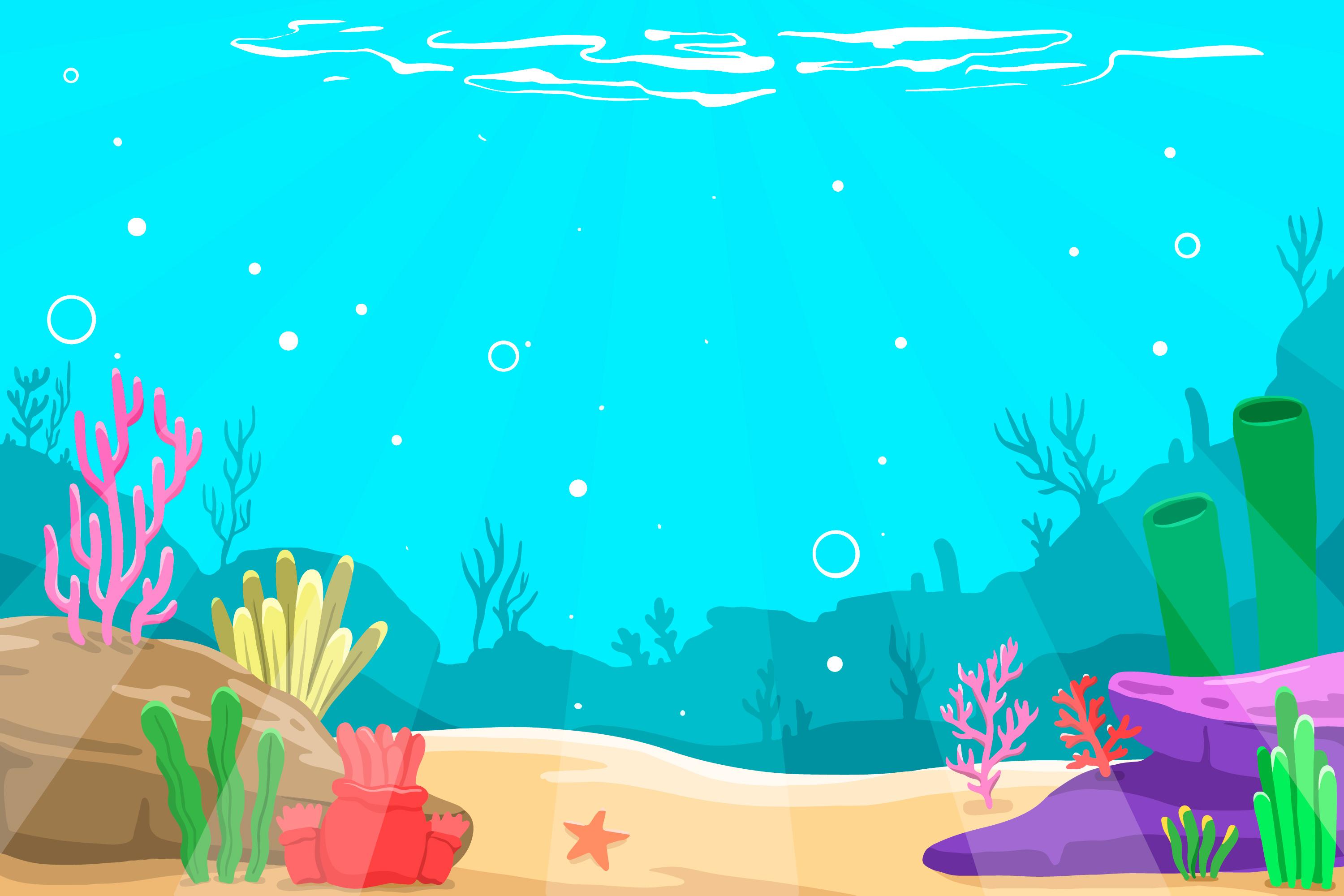 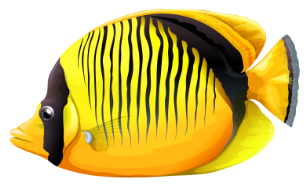 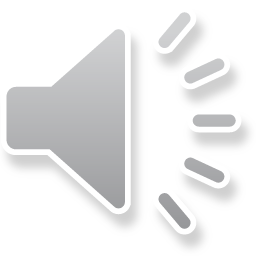 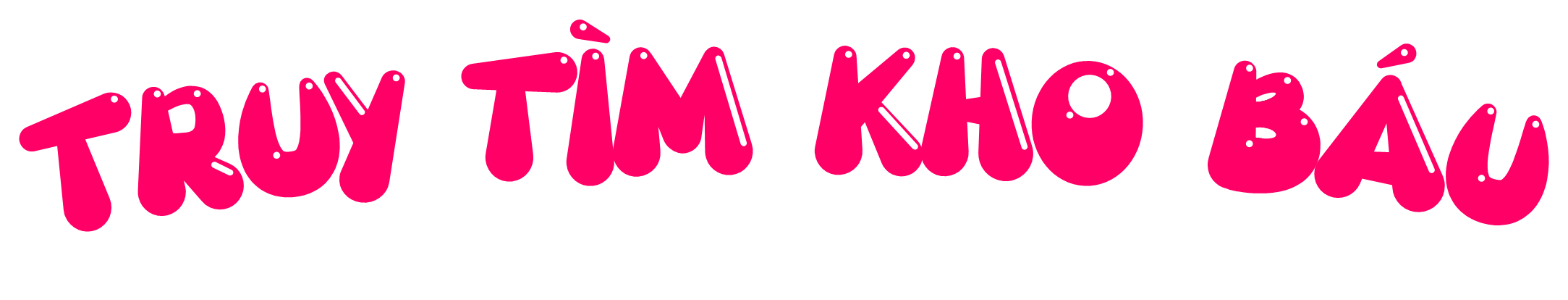 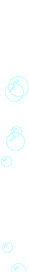 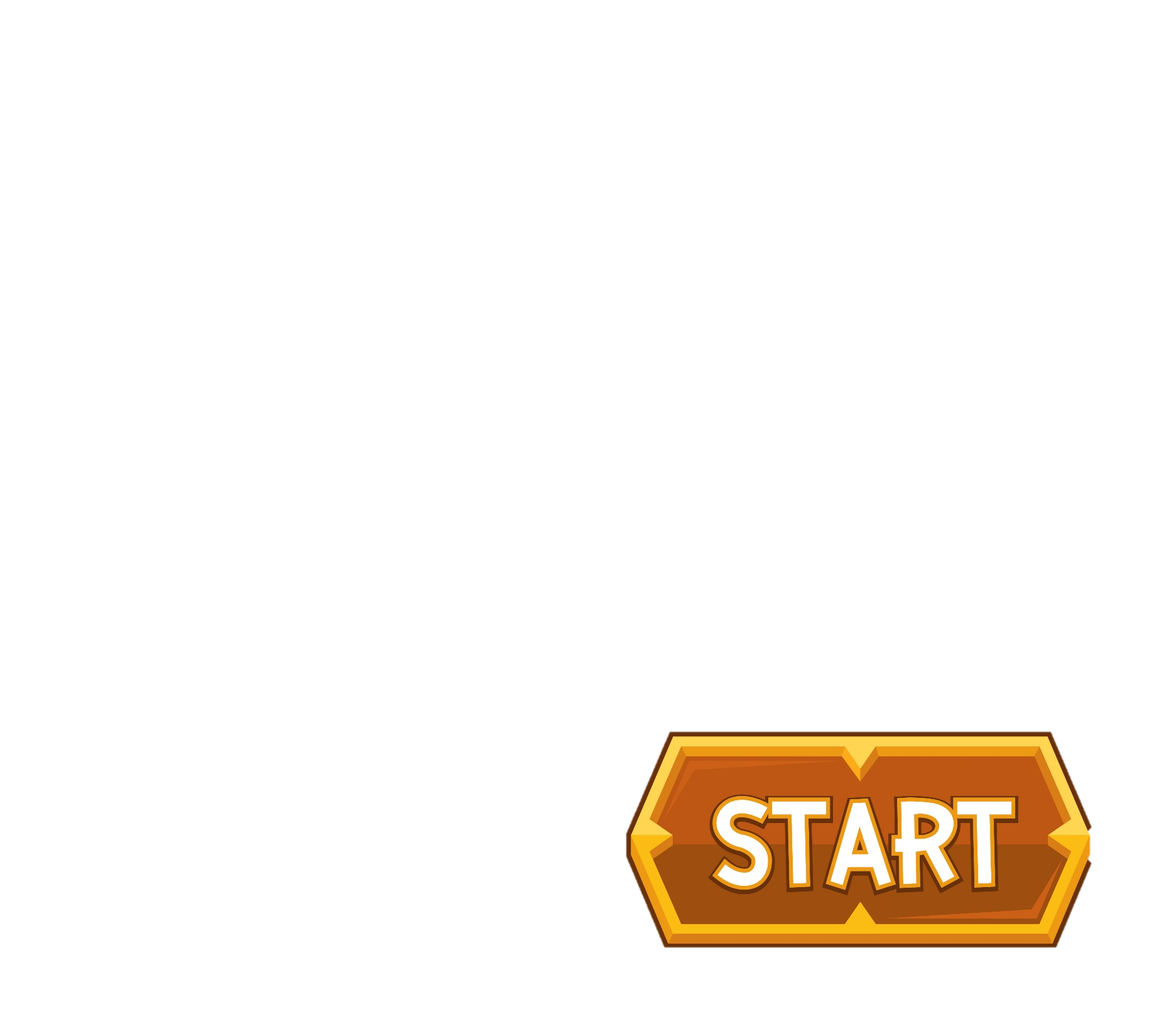 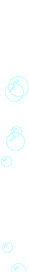 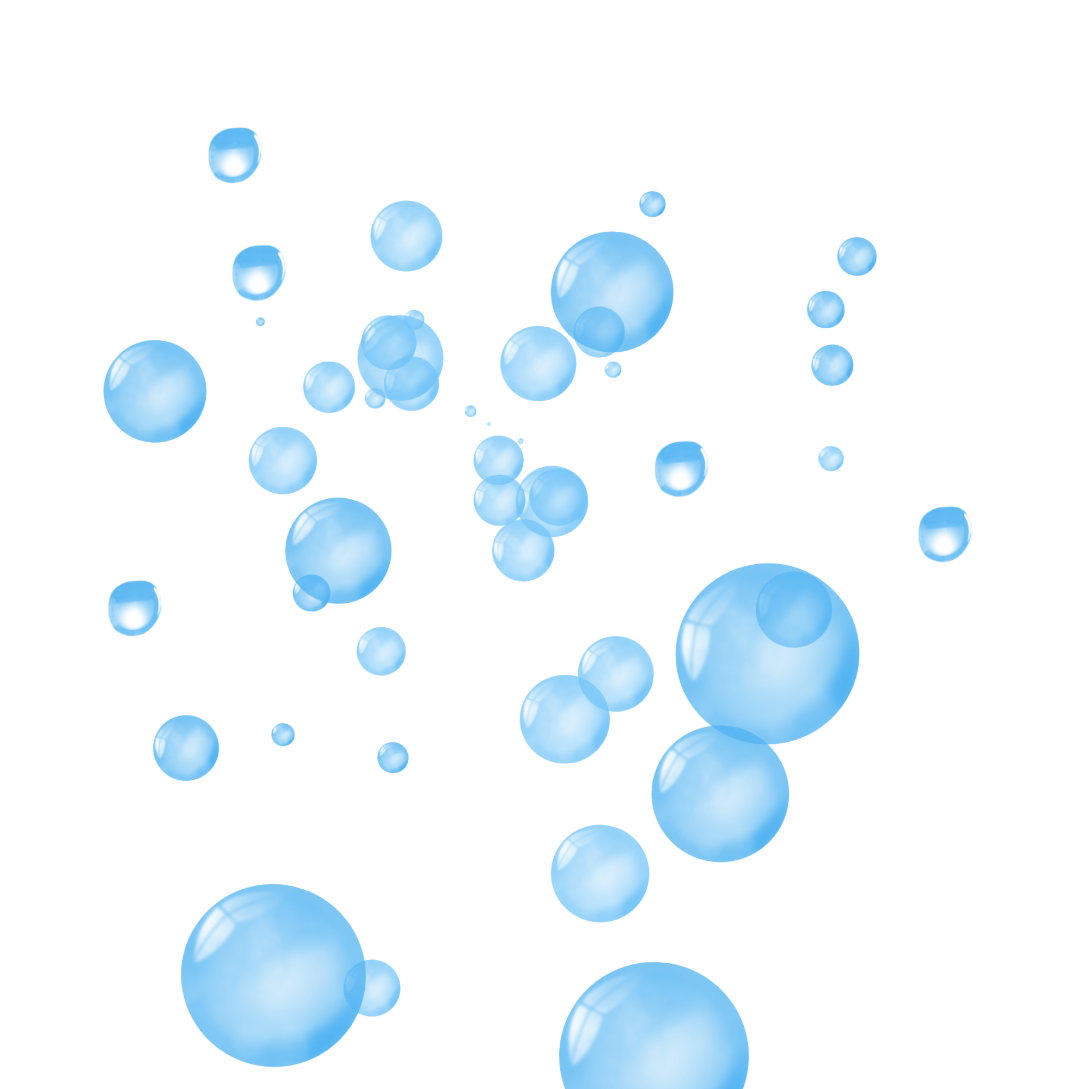 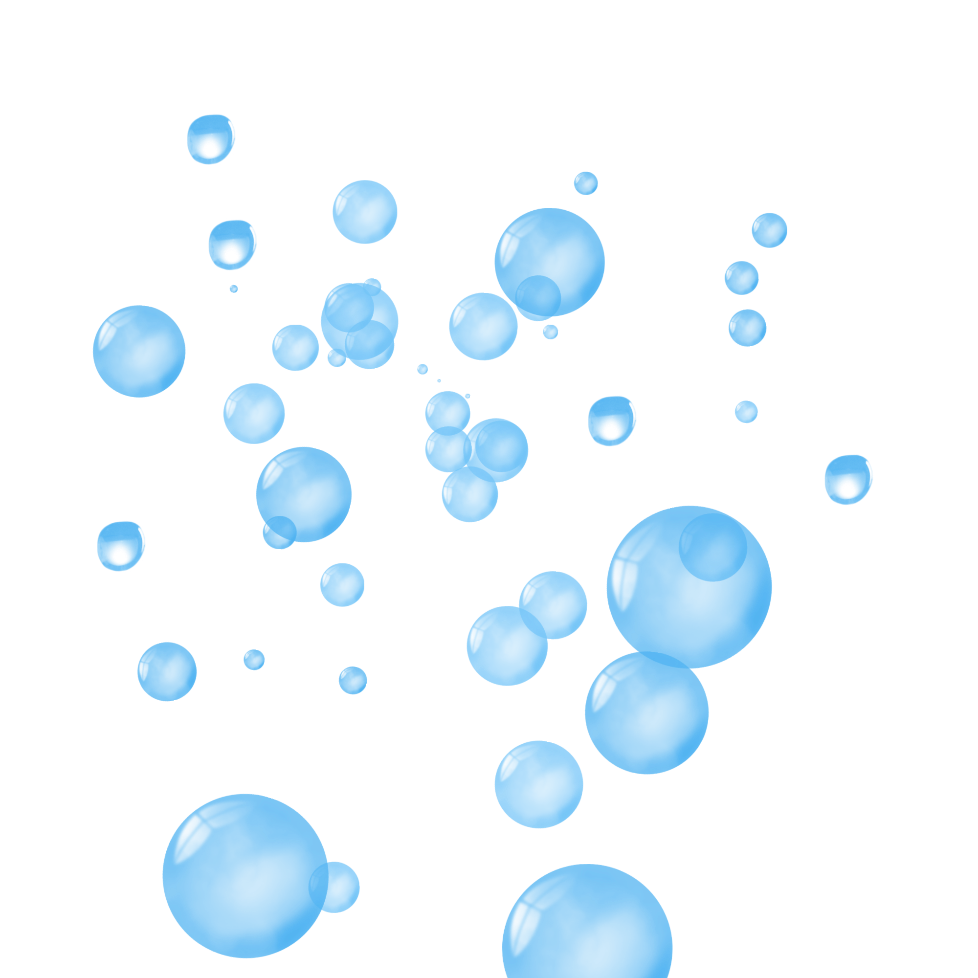 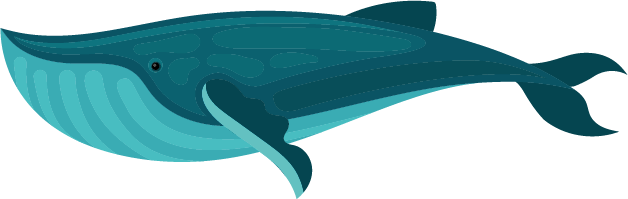 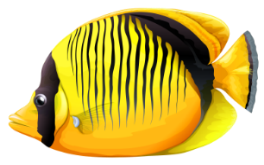 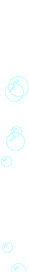 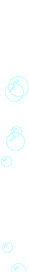 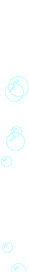 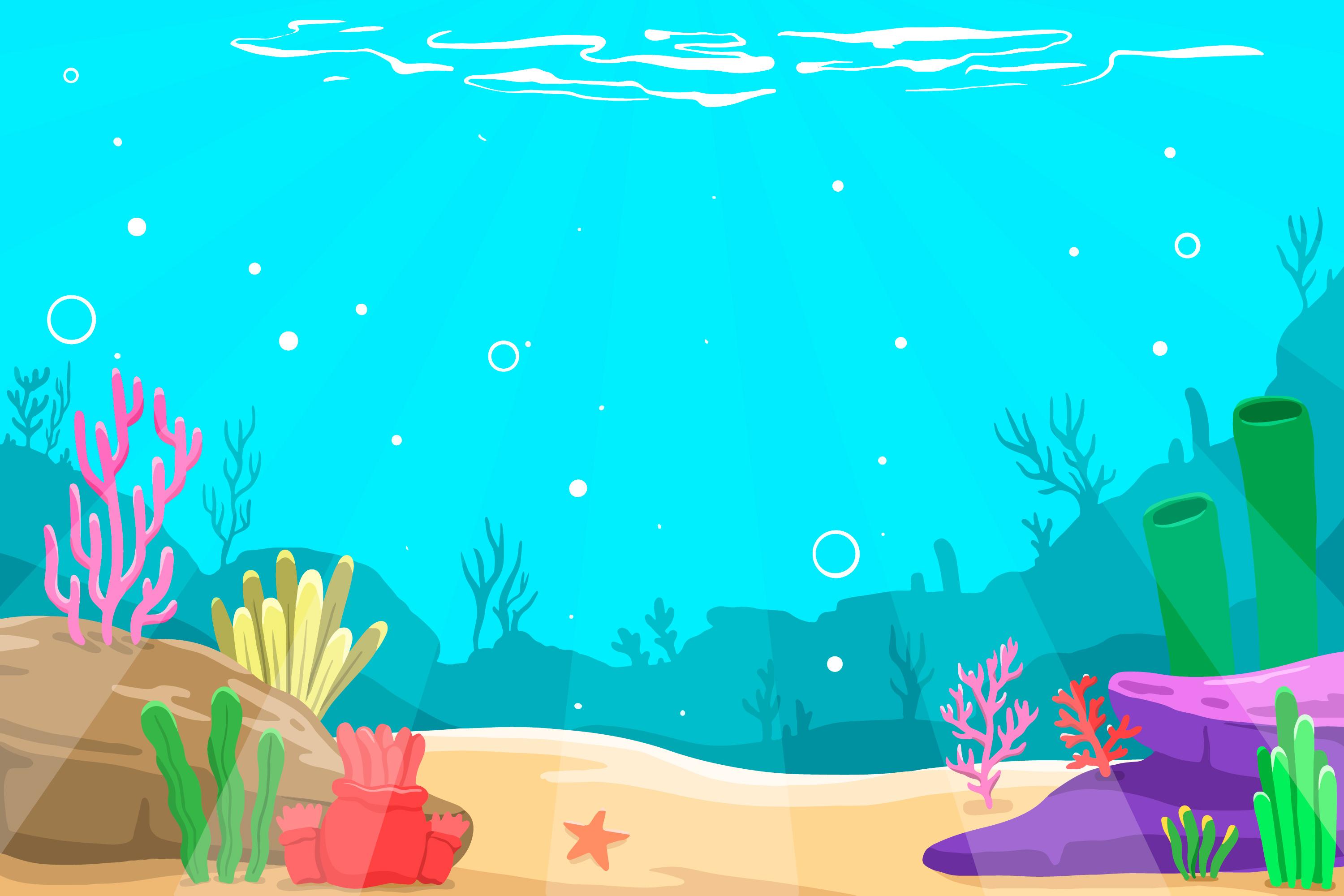 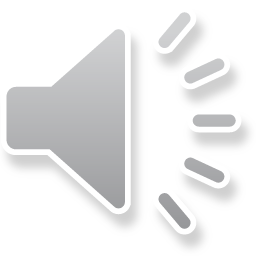 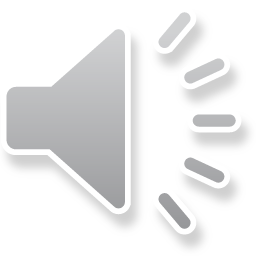 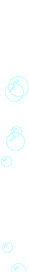 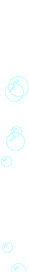 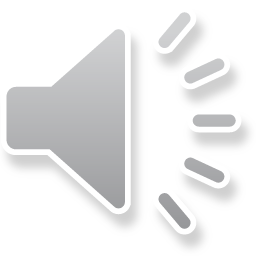 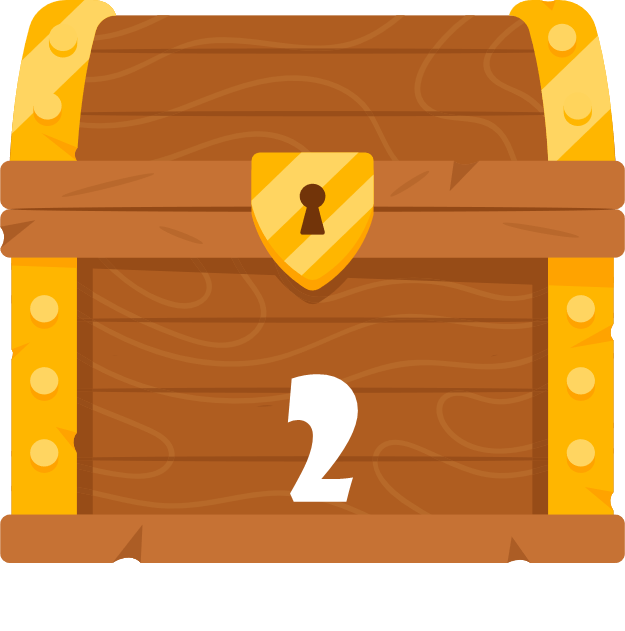 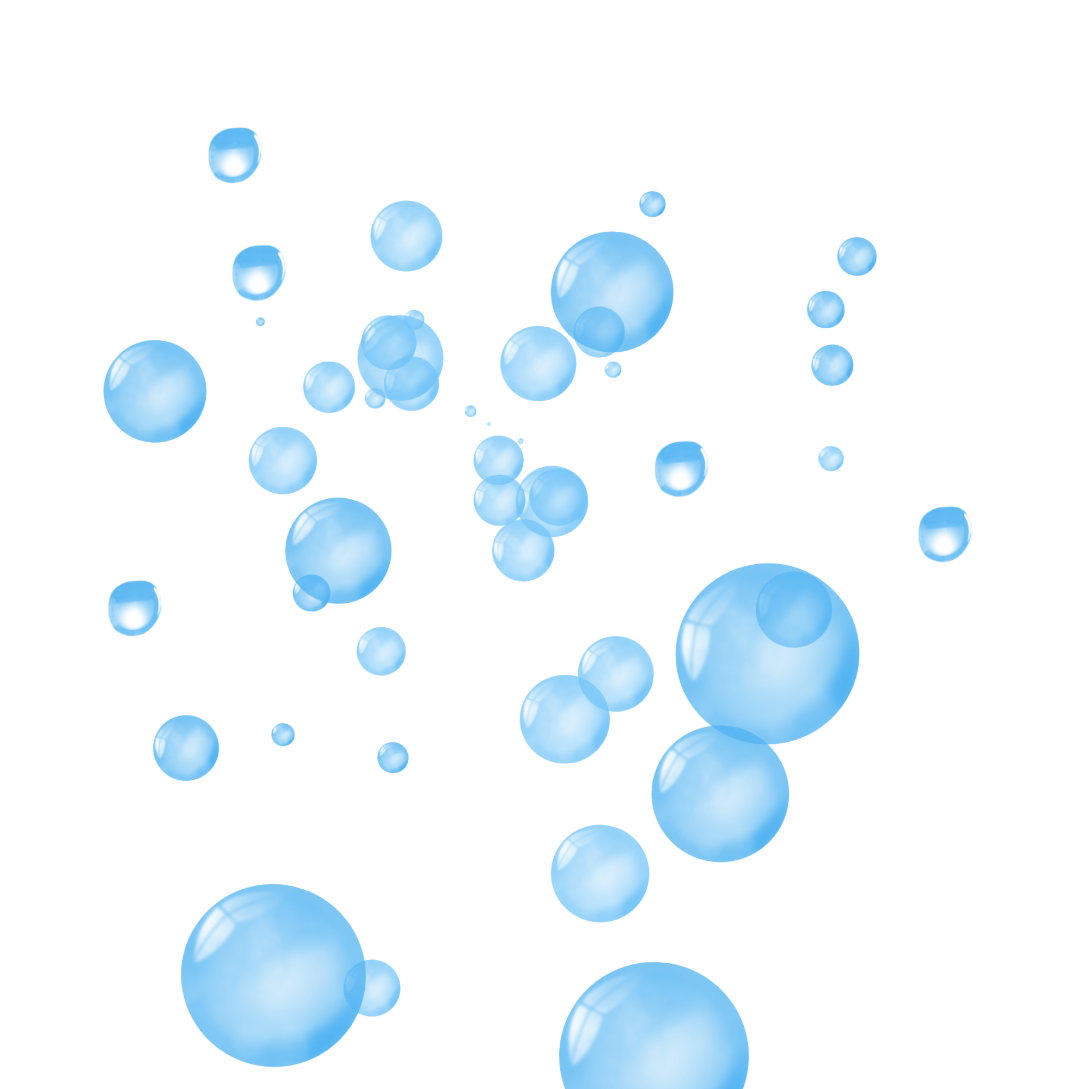 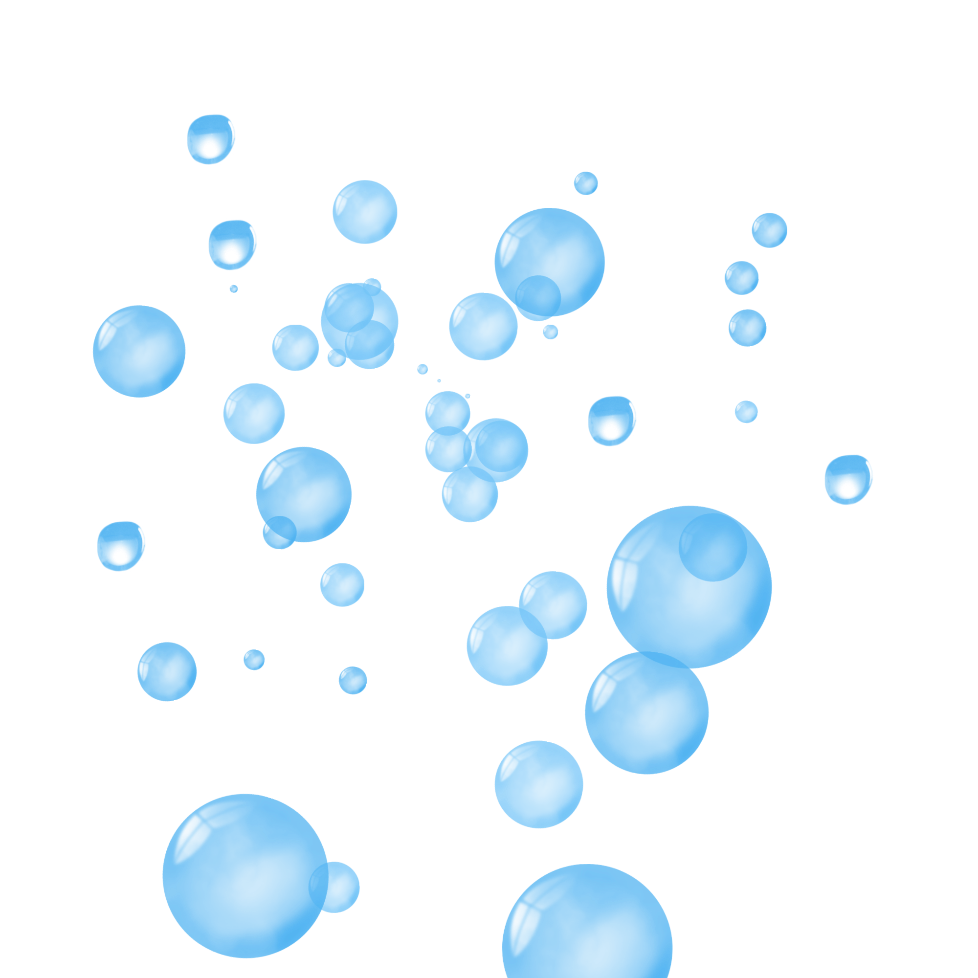 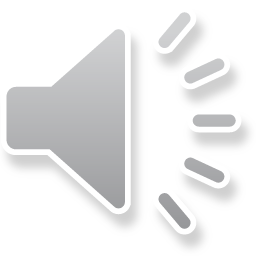 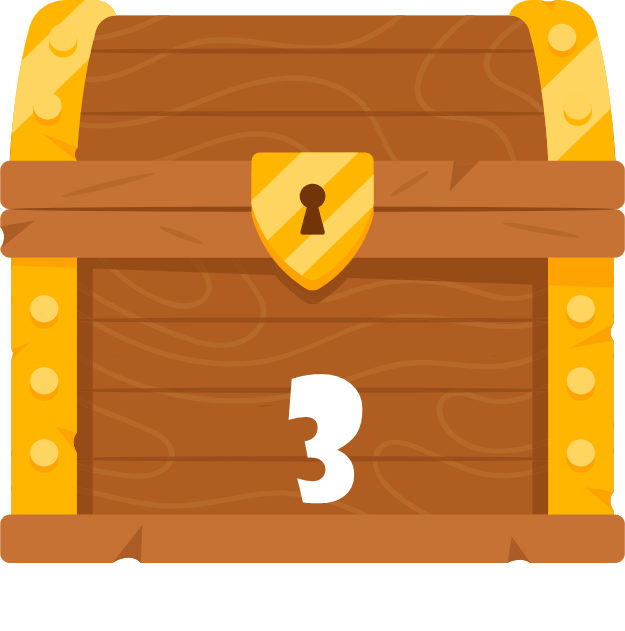 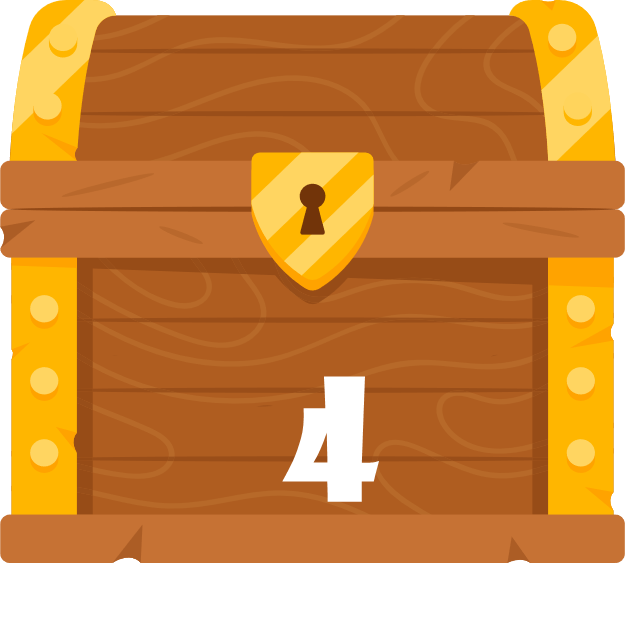 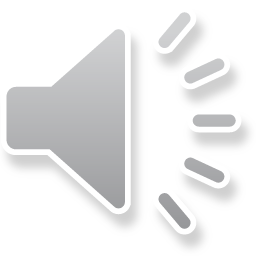 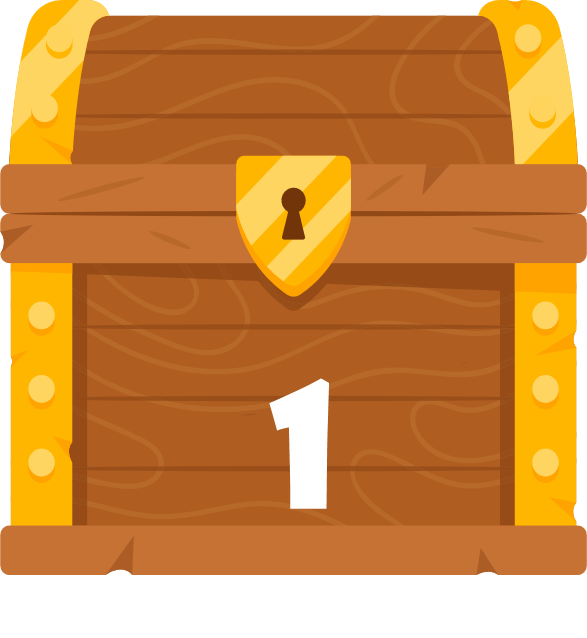 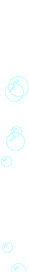 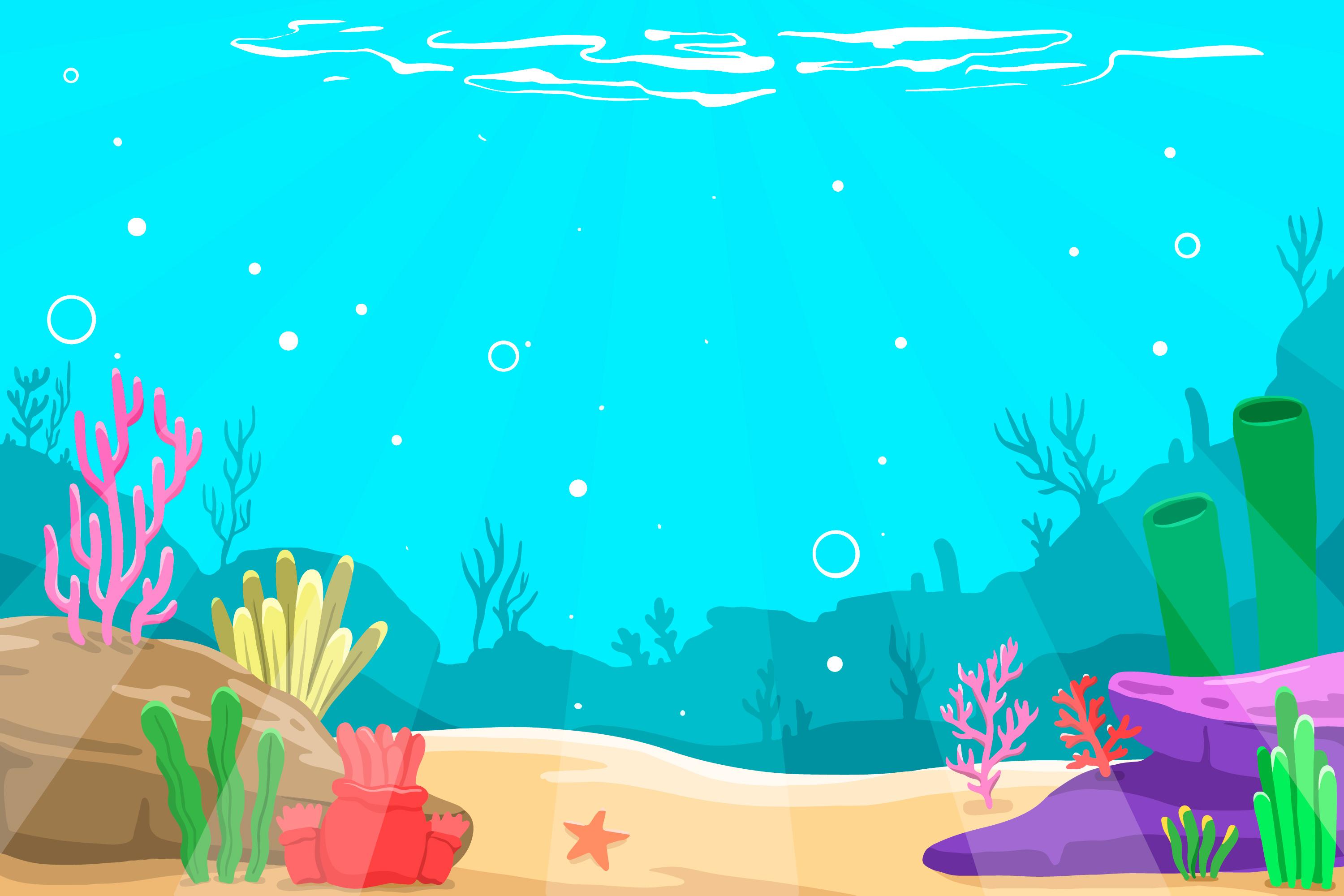 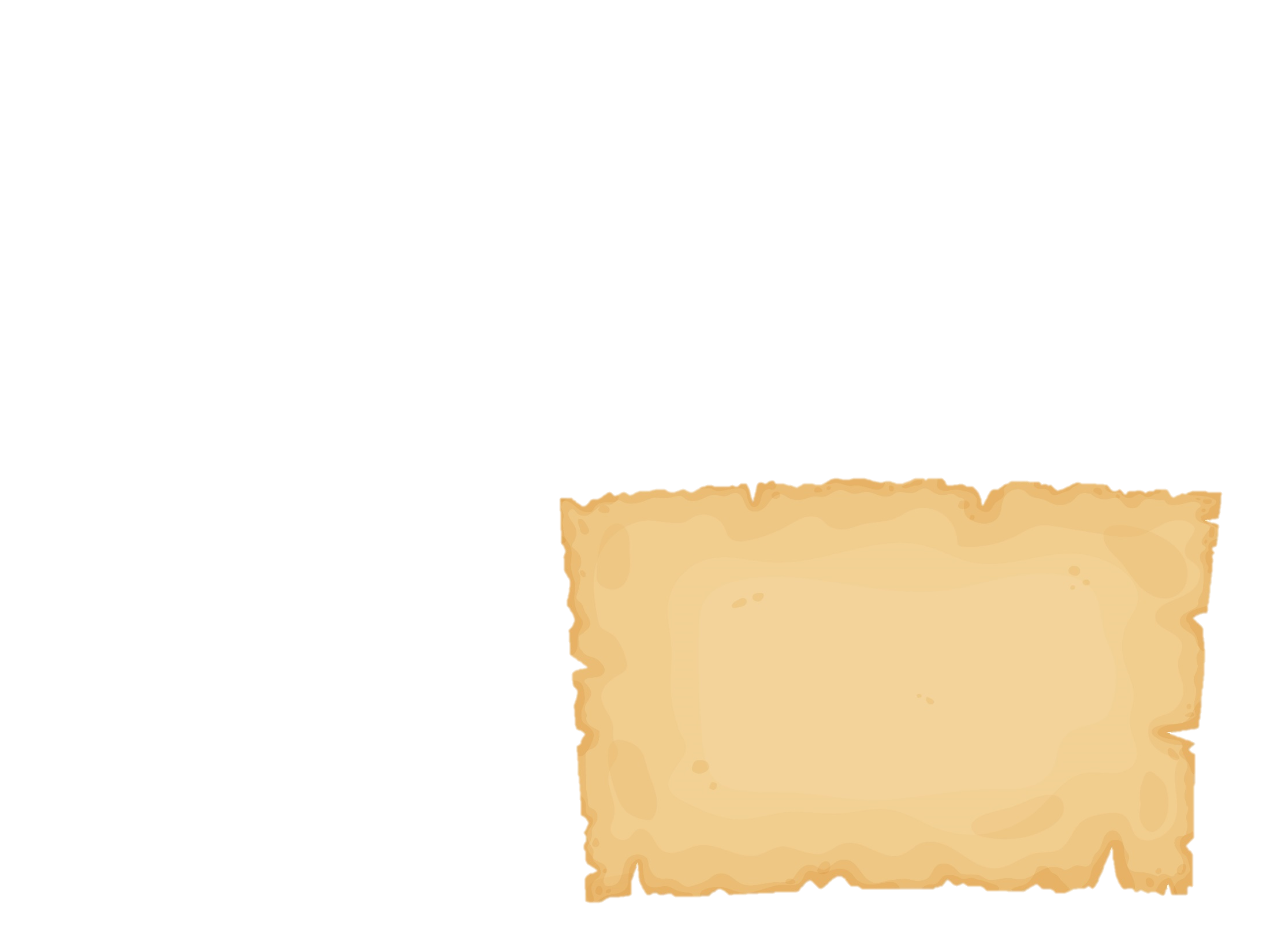 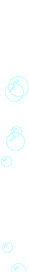 Bài trước chúng ta học bài gì?
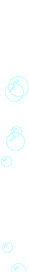 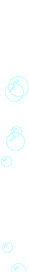 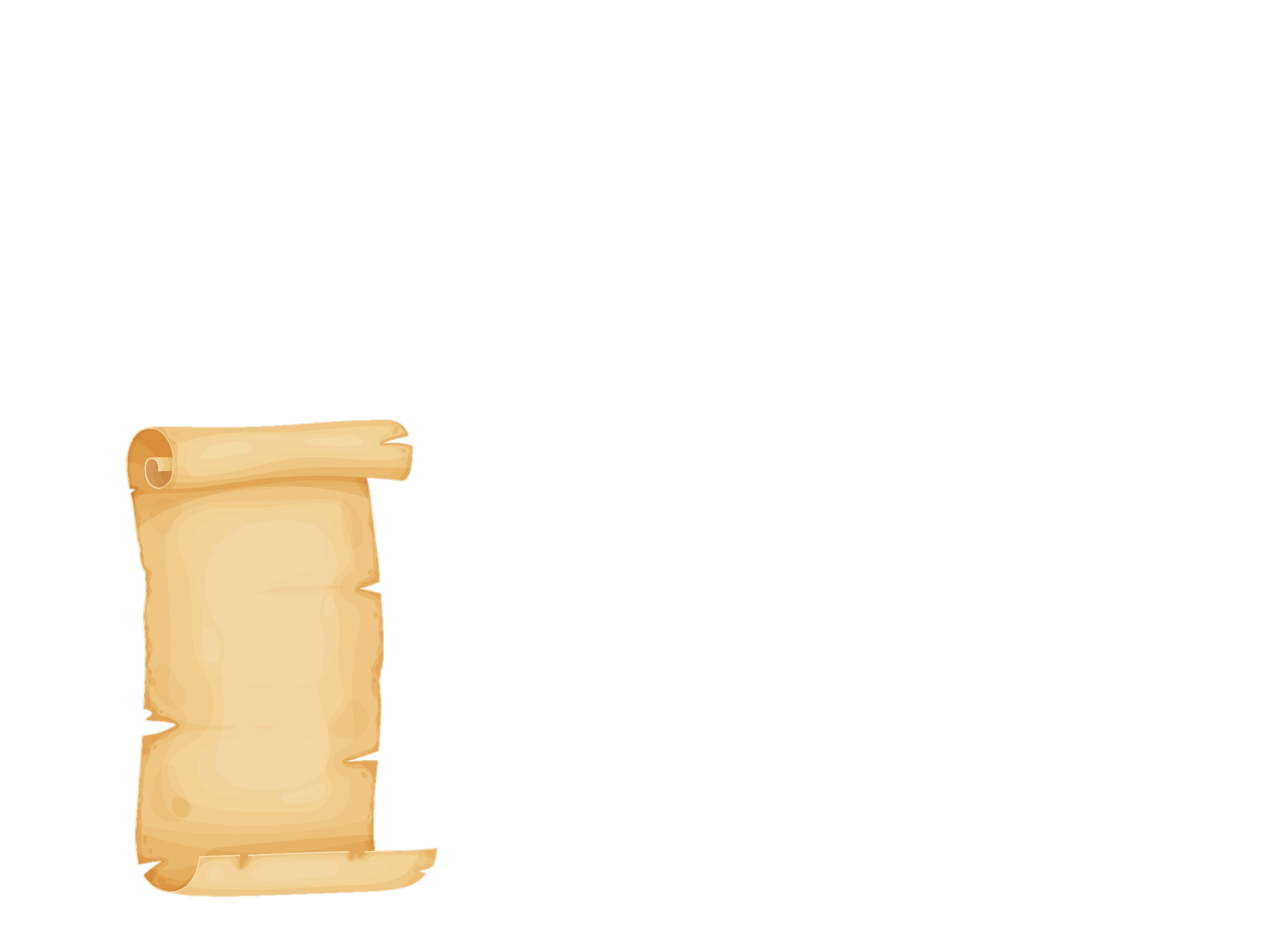 Bờ tre đón khách
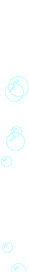 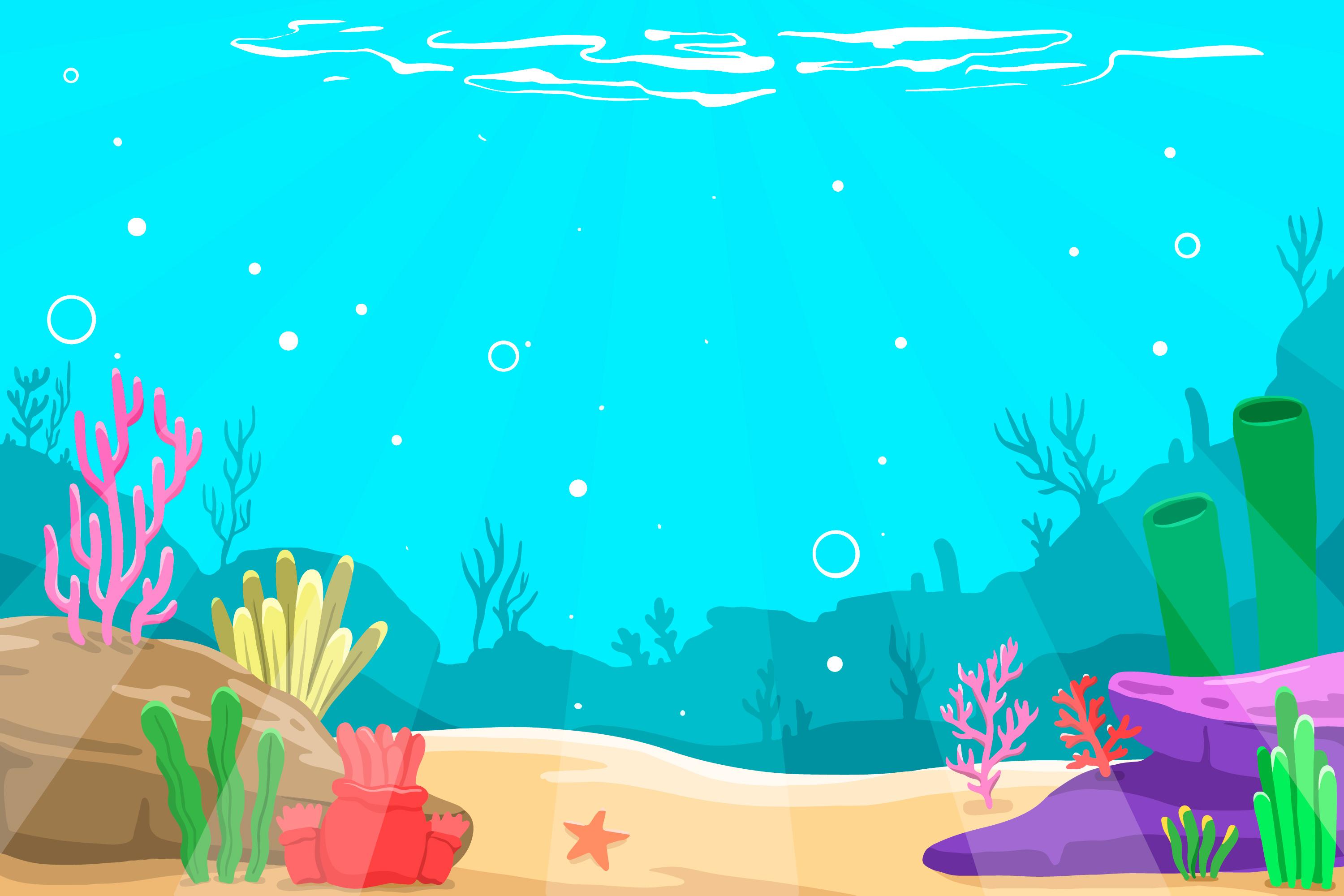 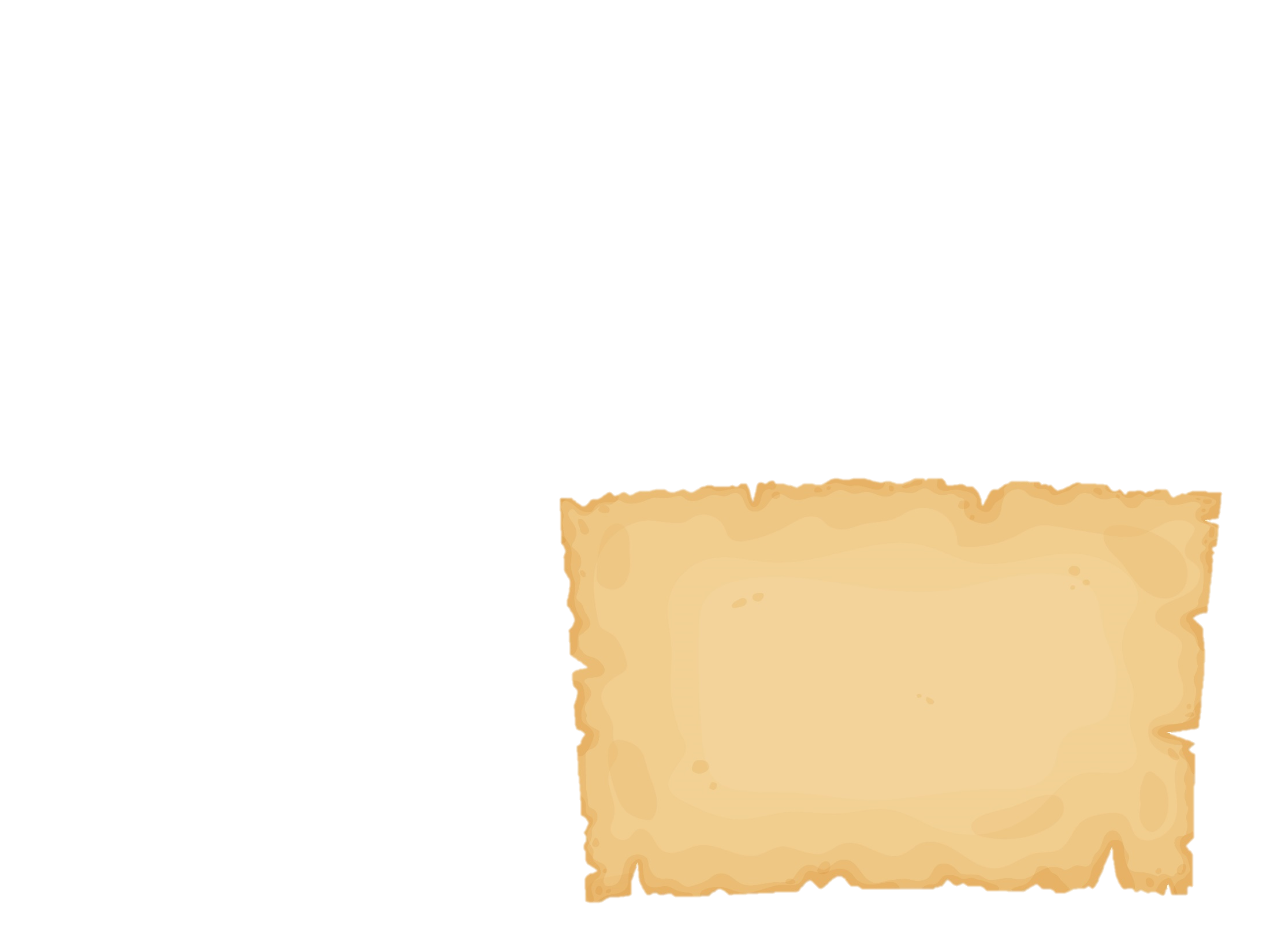 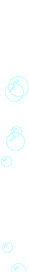 Trong bài thơ nhắc đến mấy con vật?
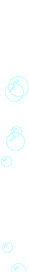 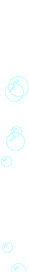 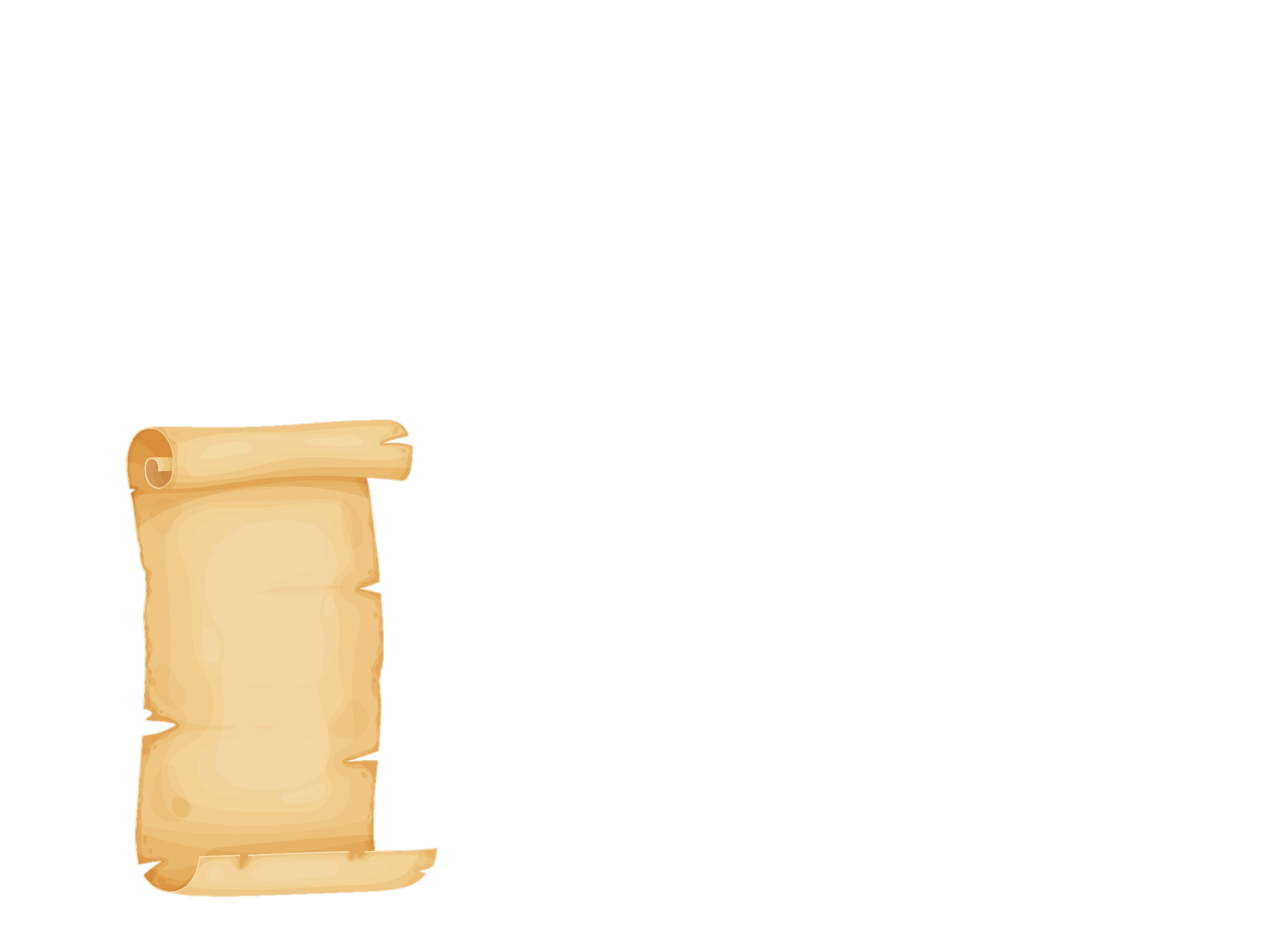 5 con vật
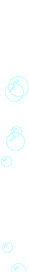 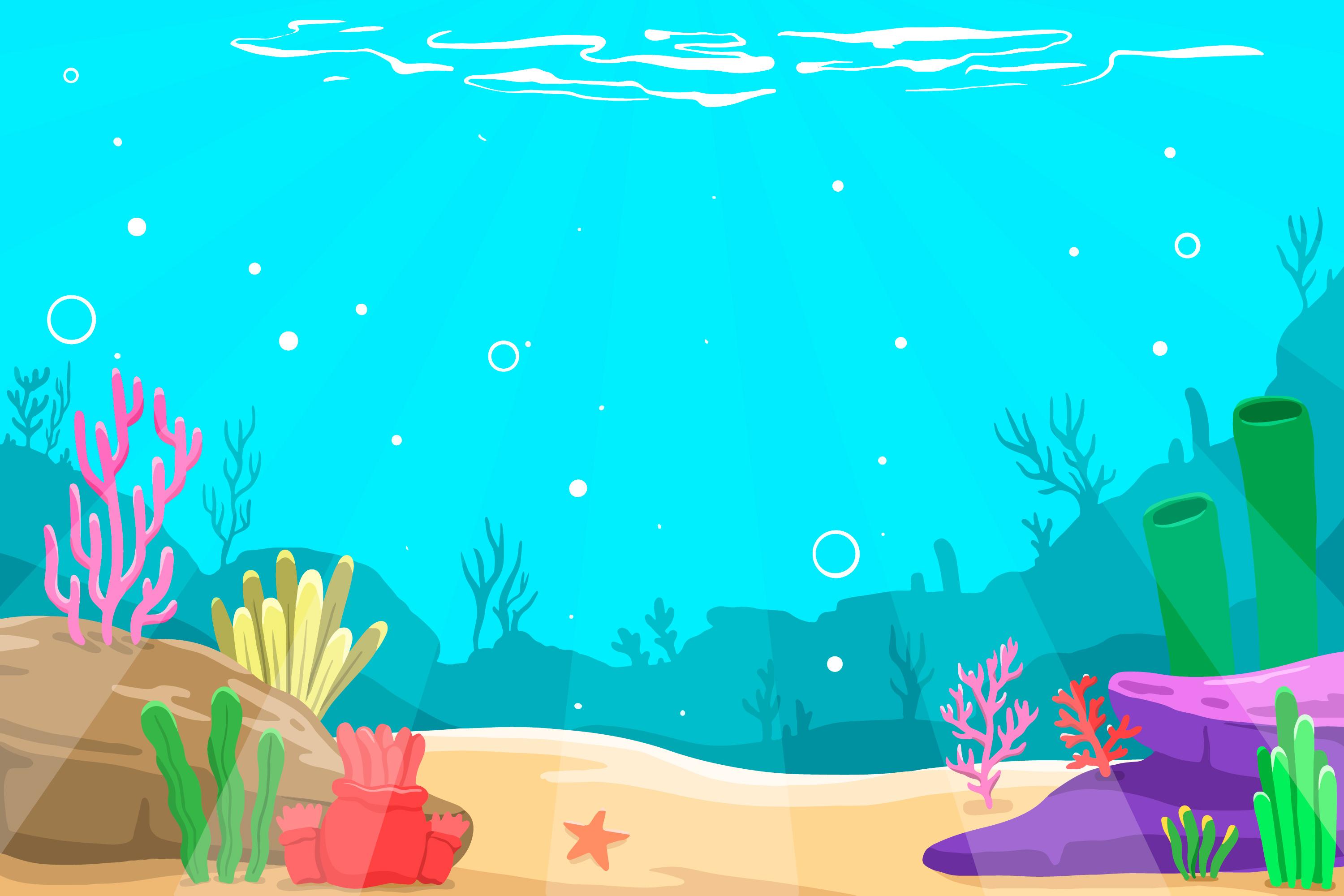 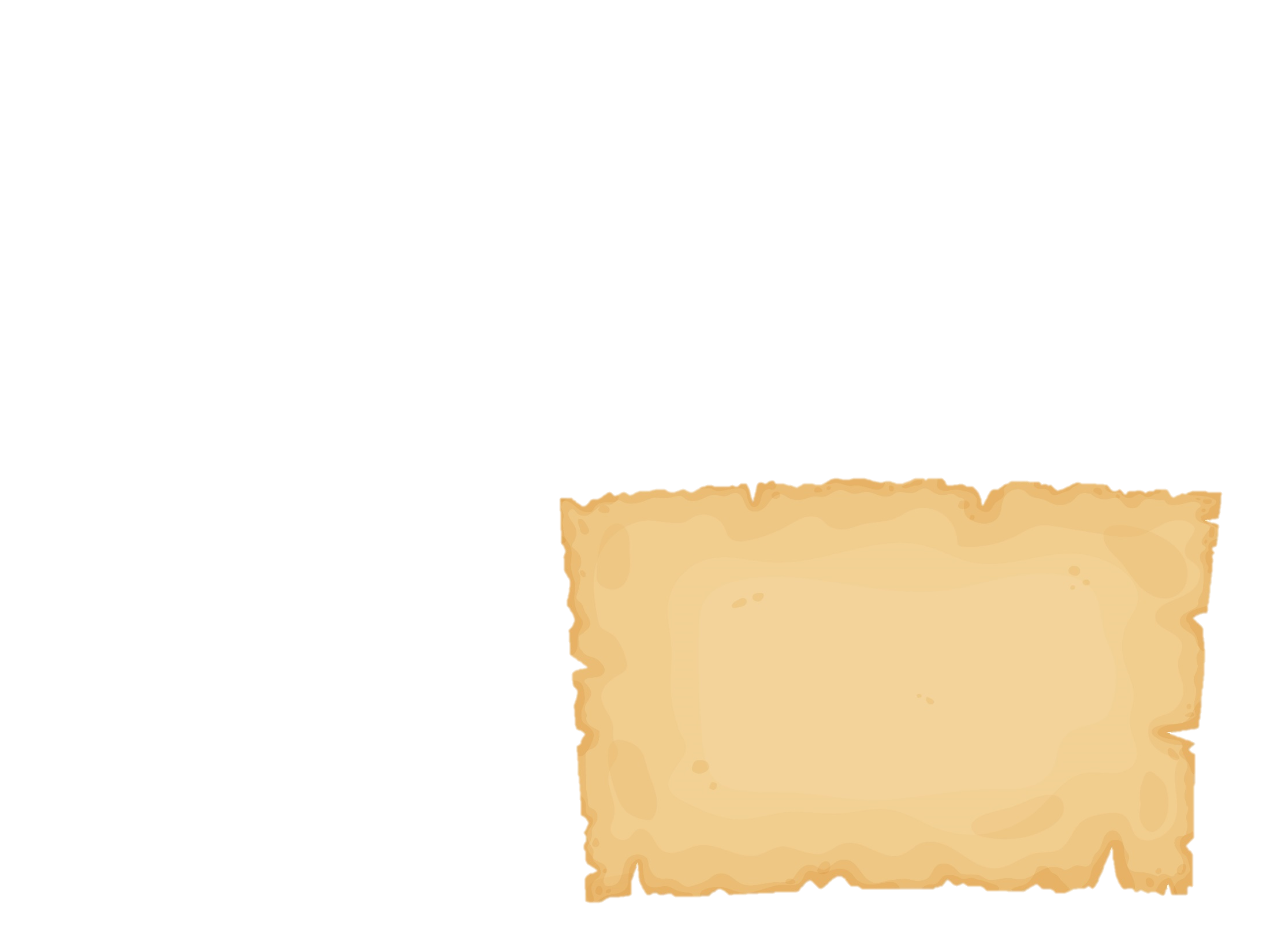 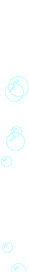 Cảm xúc của các con vật khi đến bờ tre là gì?
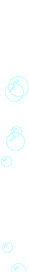 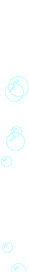 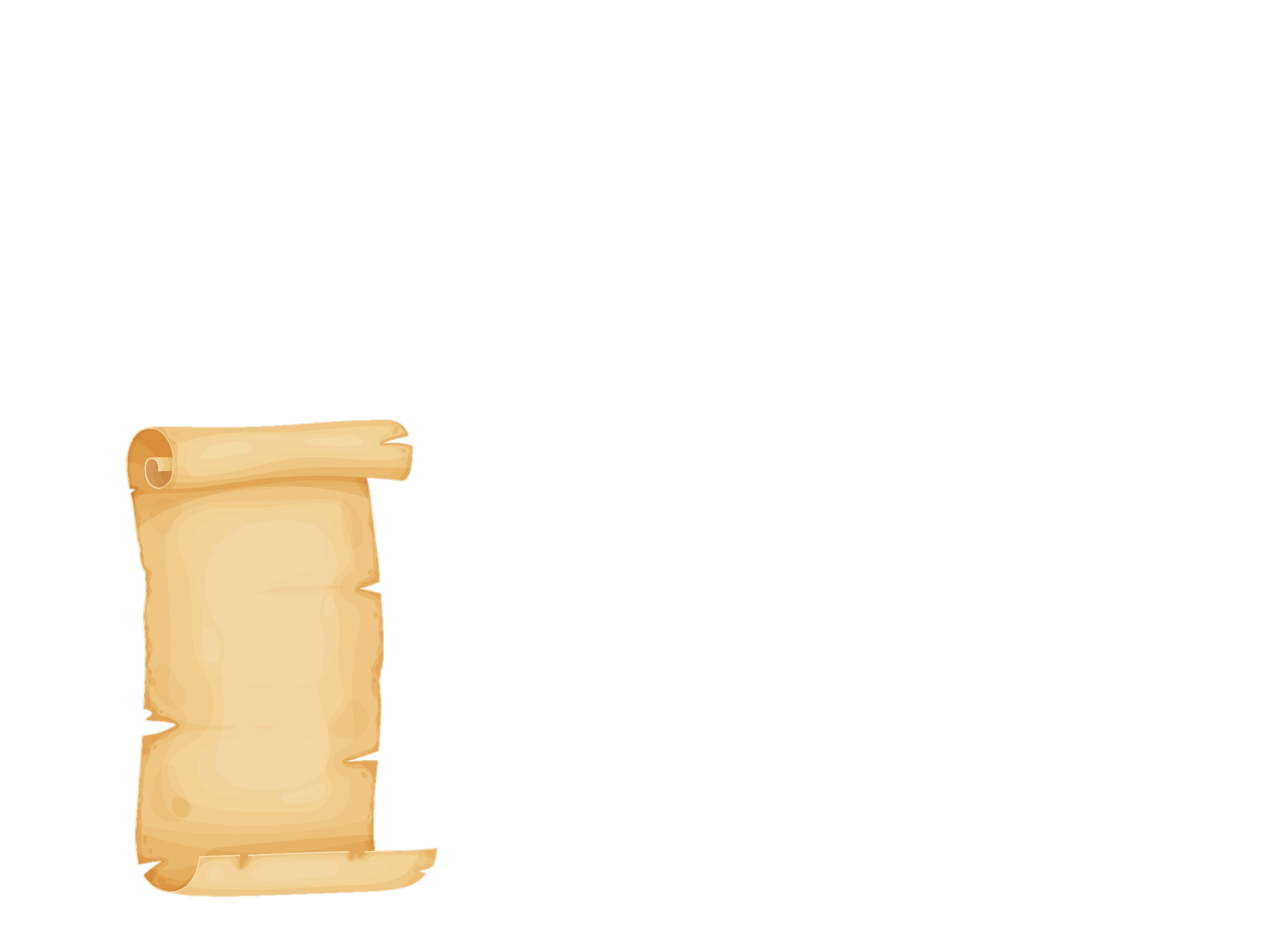 Vui mừng
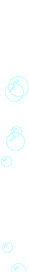 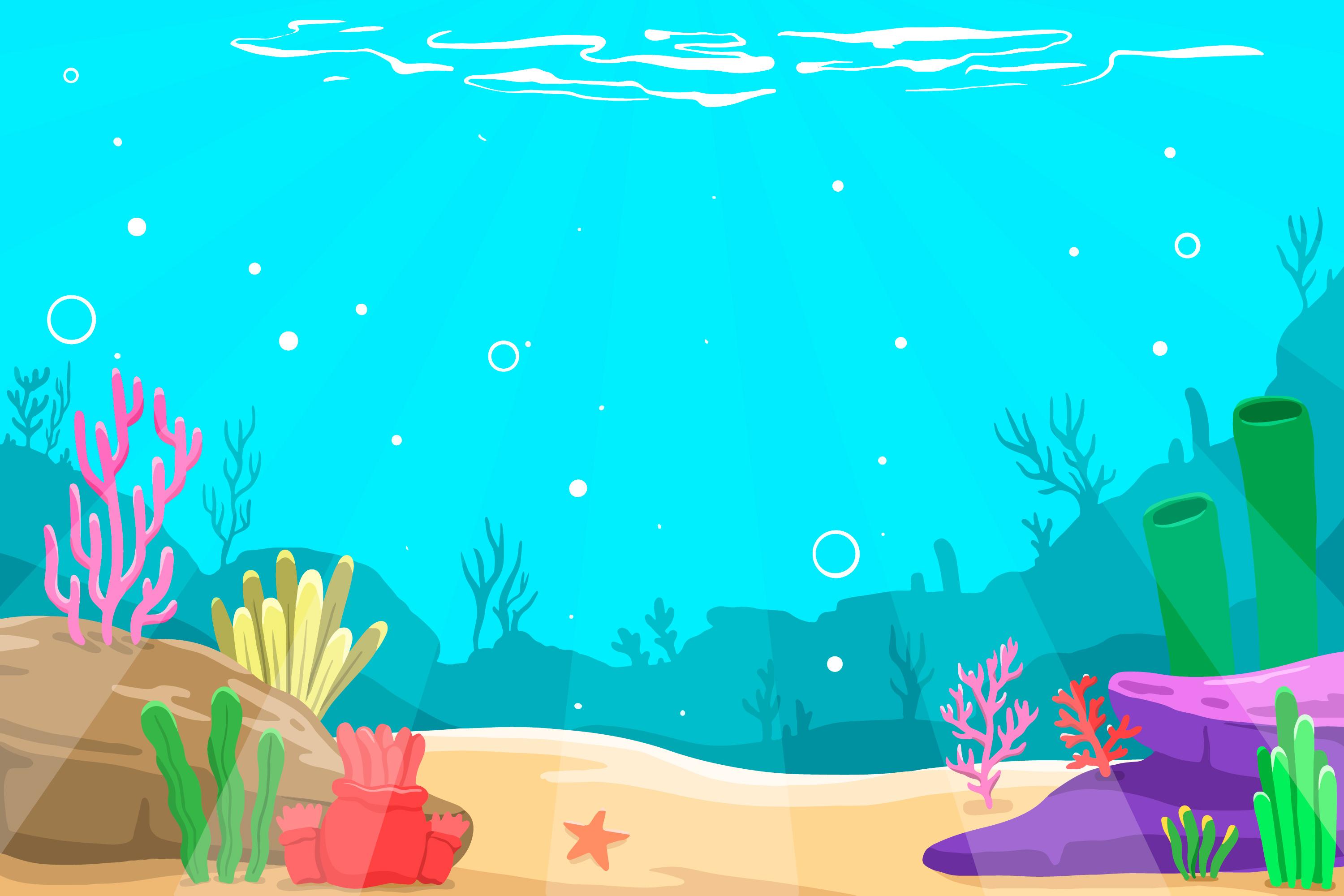 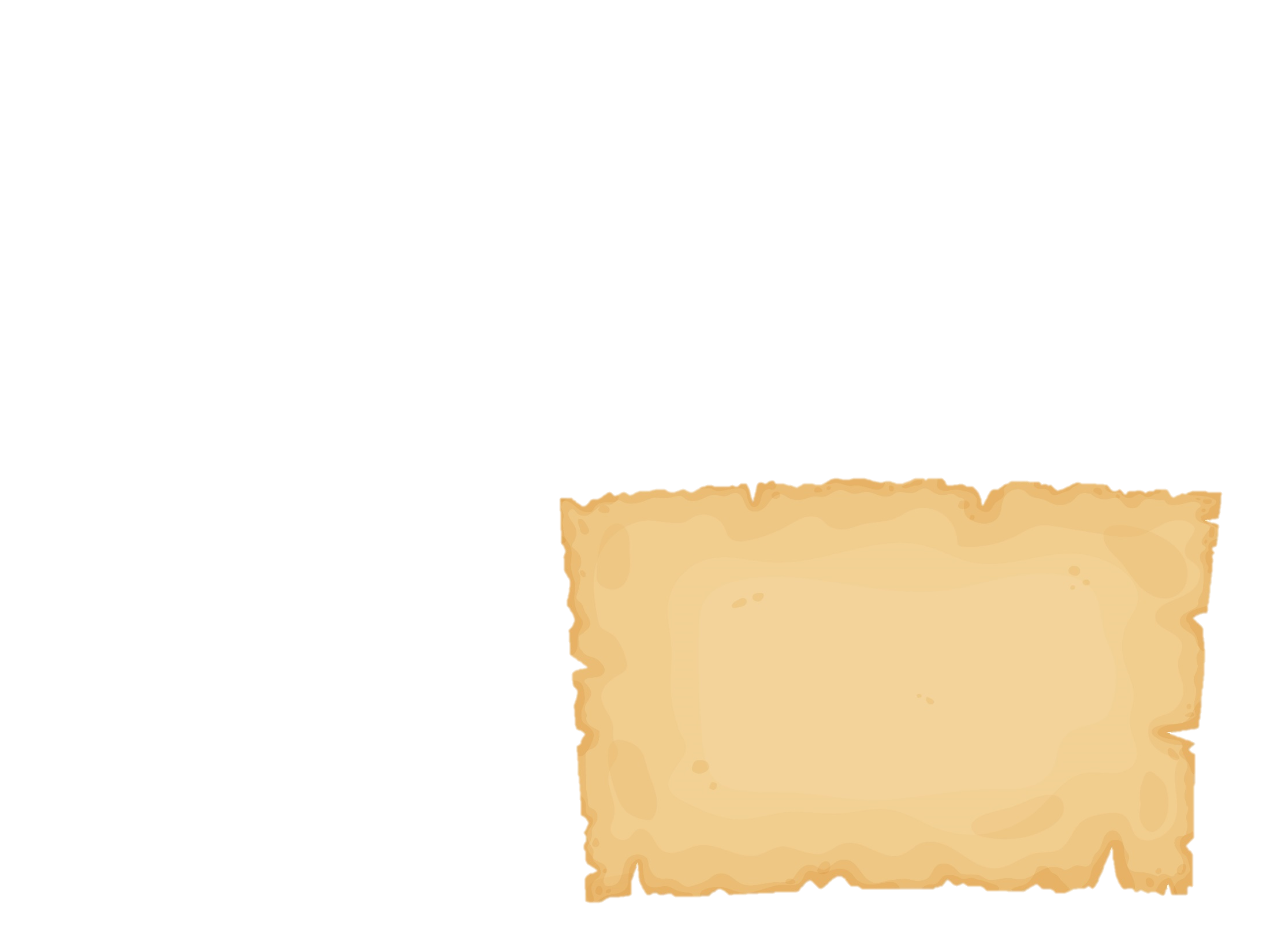 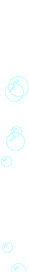 Bồ nông có nghĩa là gì?
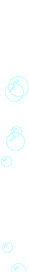 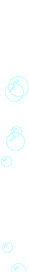 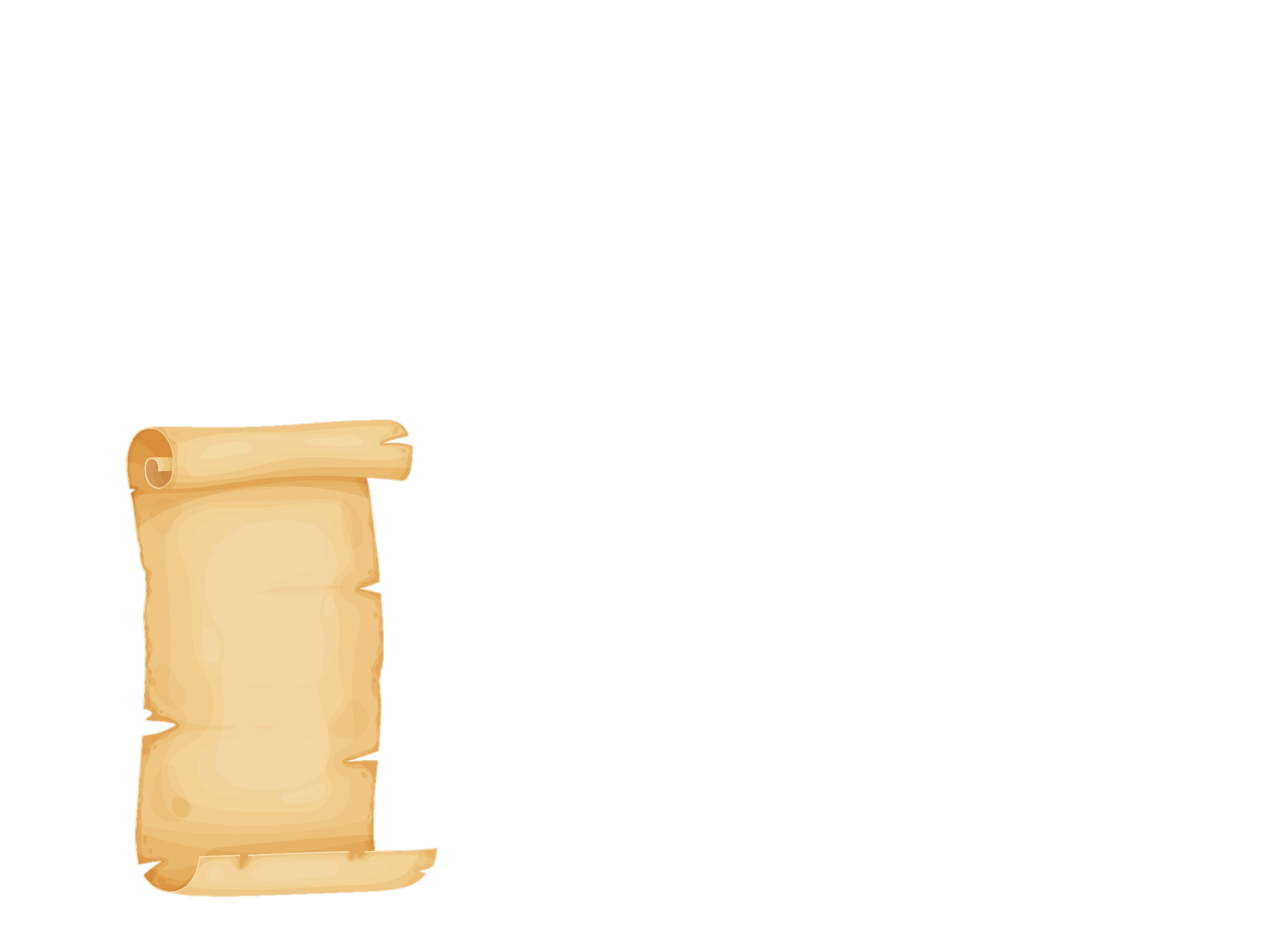 Loài chim mỏ to và dài, cổ có túi to đựng mồi
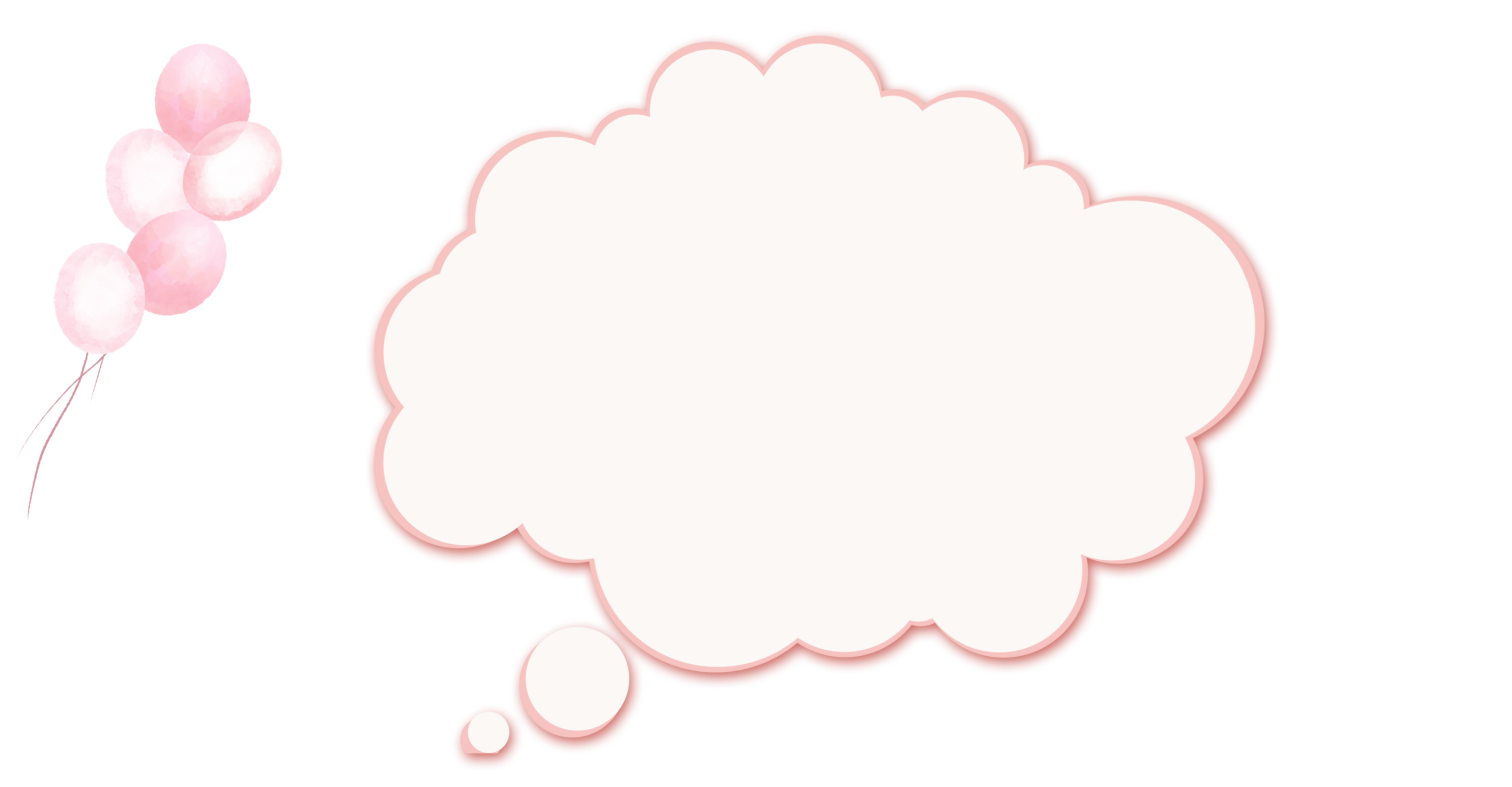 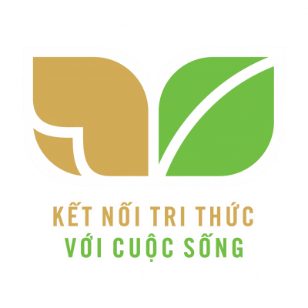 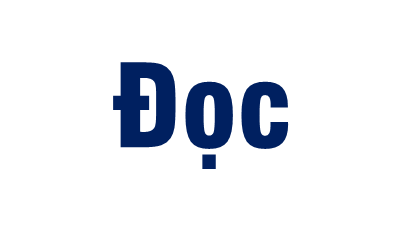 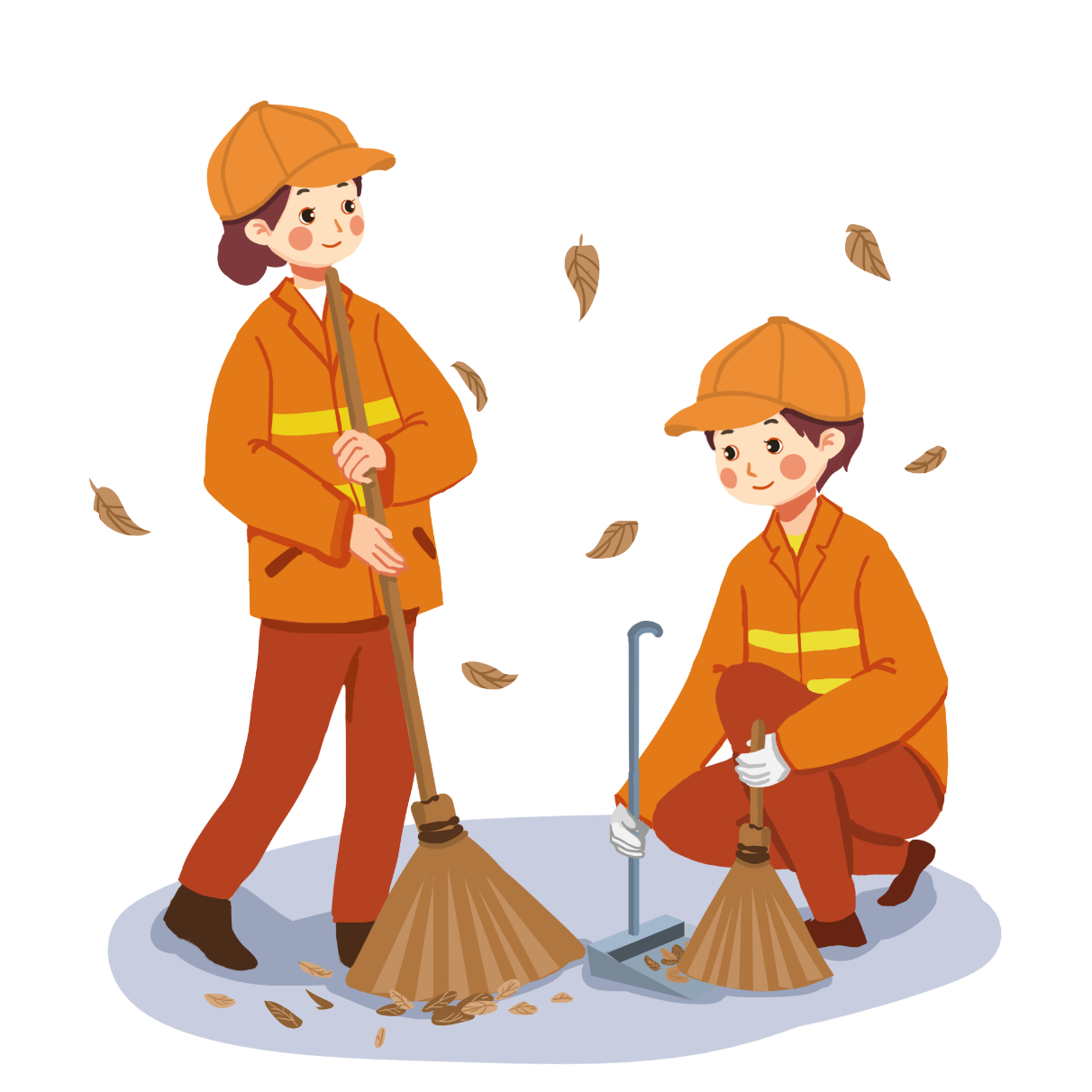 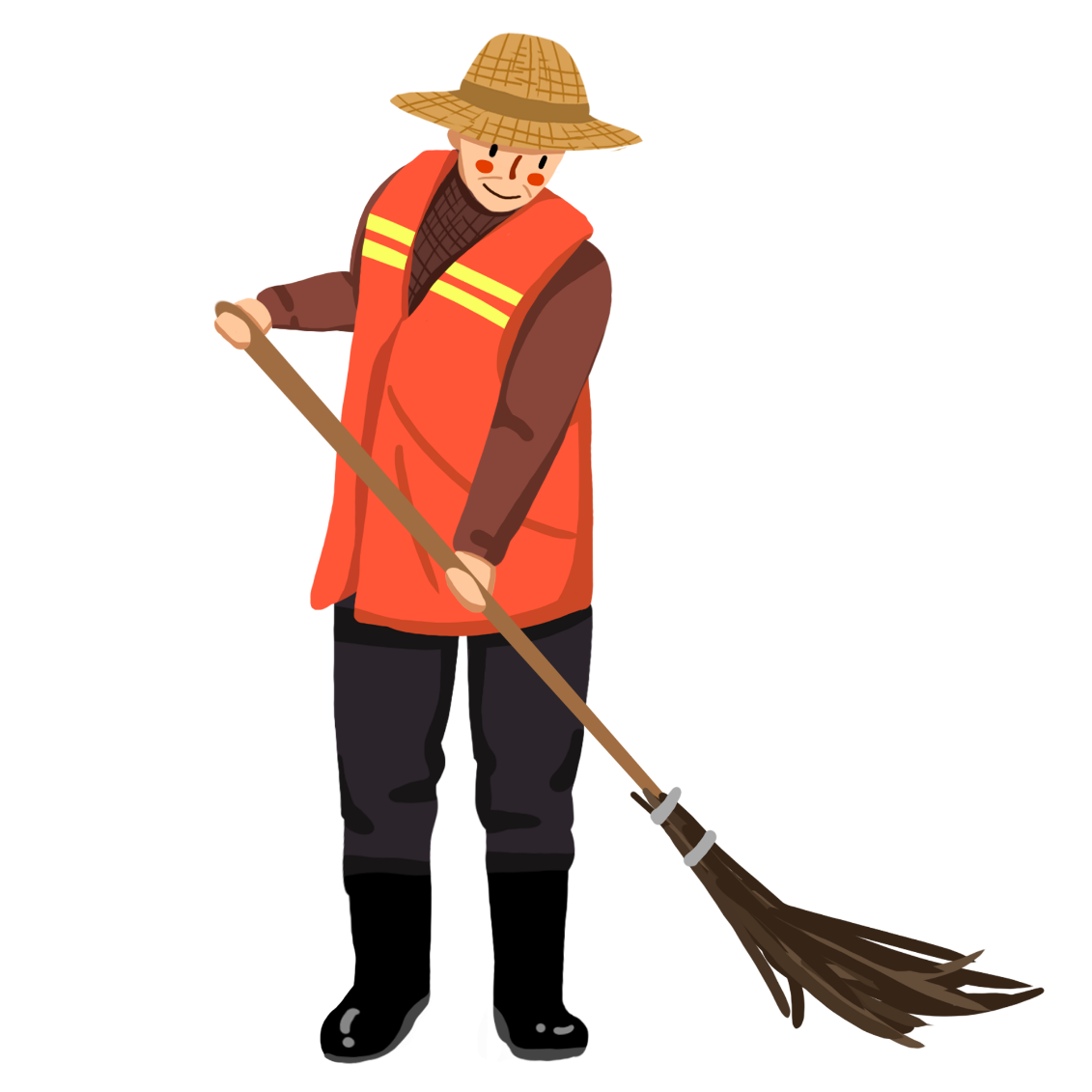 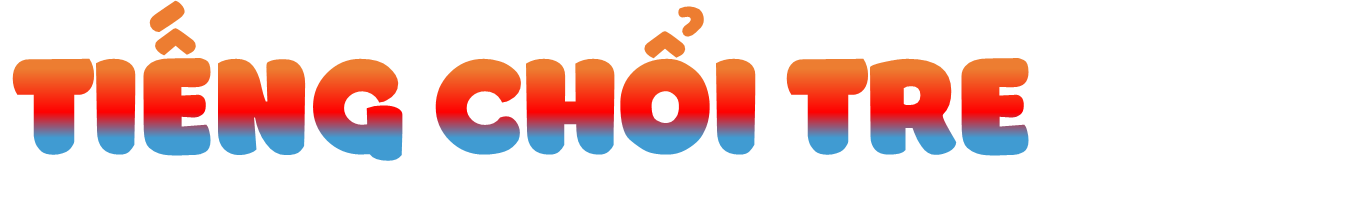 Quan sát tranh
Bức tranh vẽ gì?
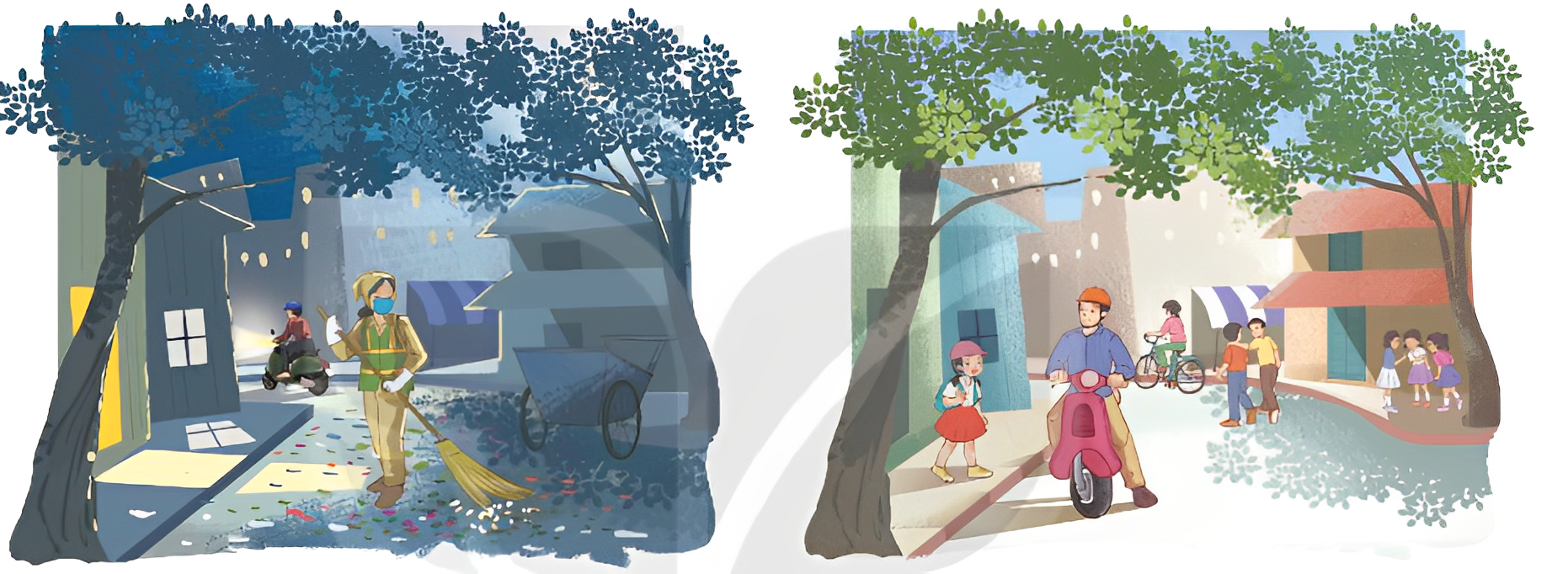 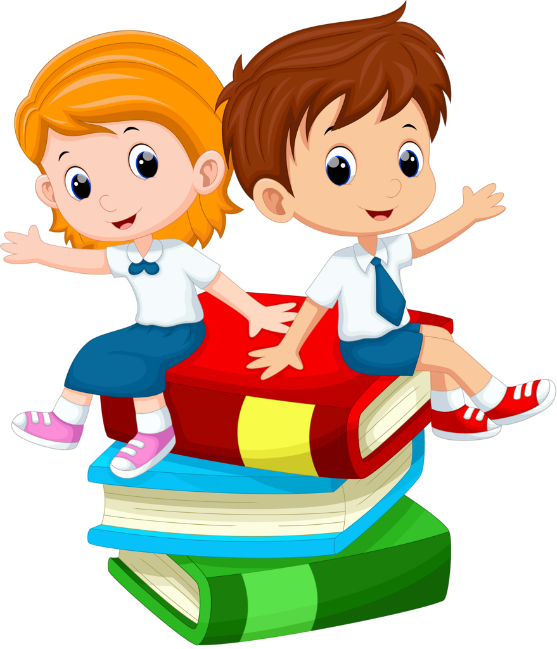 Nhận xét về sự khác nhau giữa hai bức tranh
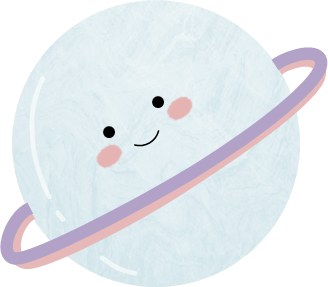 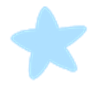 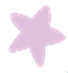 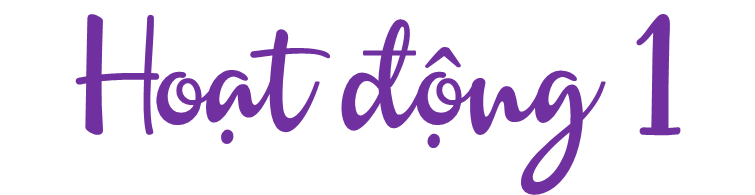 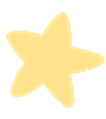 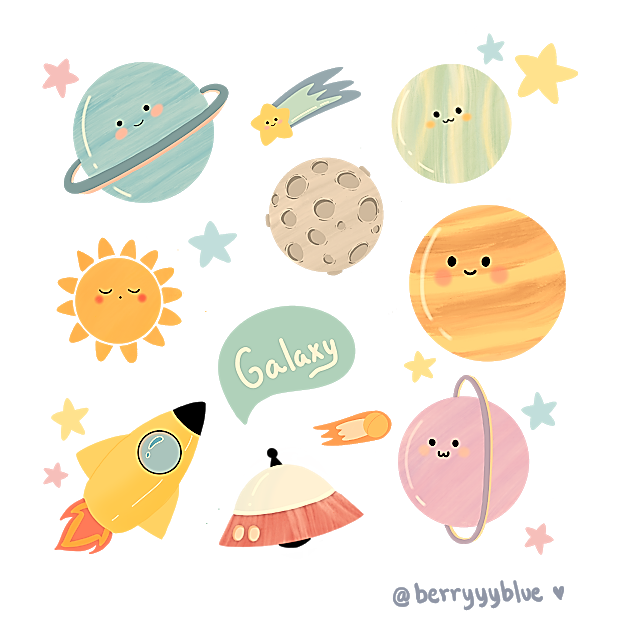 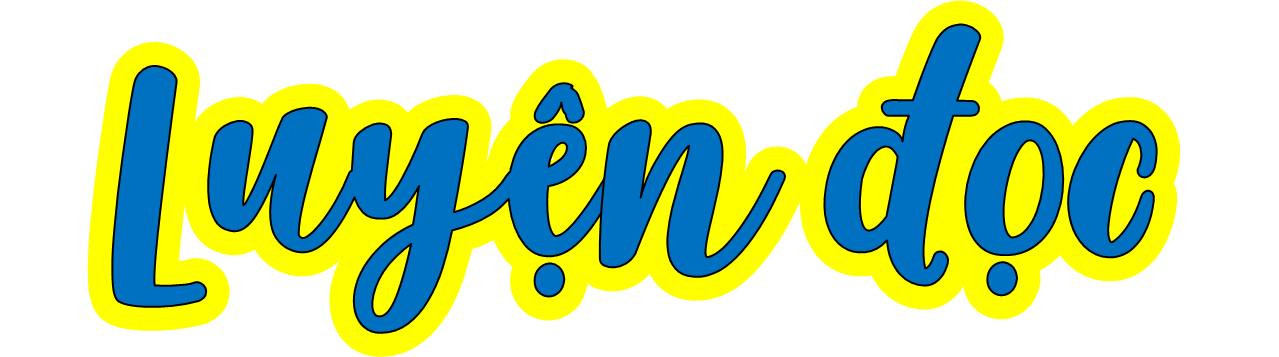 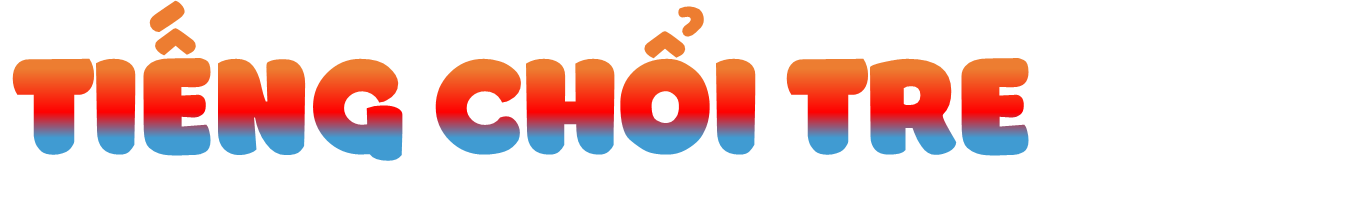 Nhớ em ngheTiếng chổi treChị quétNhững đêm hèĐêm đông gió rétTiếng chổi treSớm tốiĐi vềGiữ sạch lềĐẹp lốiEm nghe!
(Tố Hữu)
Những đêm hèKhi ve veĐã ngủTôi lắng ngheTrên đường Trần PhúTiếng chổi treXao xácHàng meTiếng chổi treĐêm hèQuét rác...
Những đêm đôngKhi cơn giôngVừa tắtTôi đứng trôngTrên đường lặng ngắtChị lao côngNhư sắtNhư đồngChị lao côngĐêm đôngQuét rác...
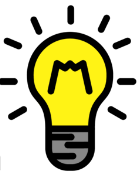 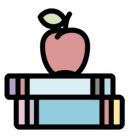 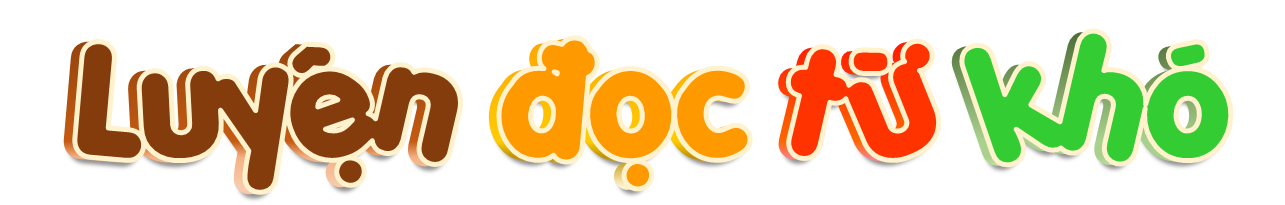 Xao xác
Lao công
Lặng ngắt
Gió rét
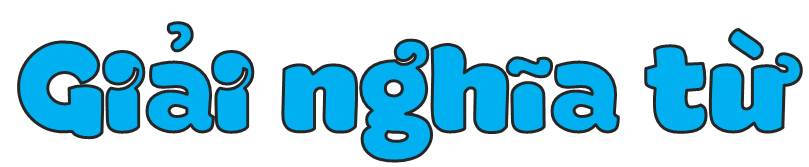 Tiếng động nối tiếp nhau trong cảnh yên tĩnh
Xao xác
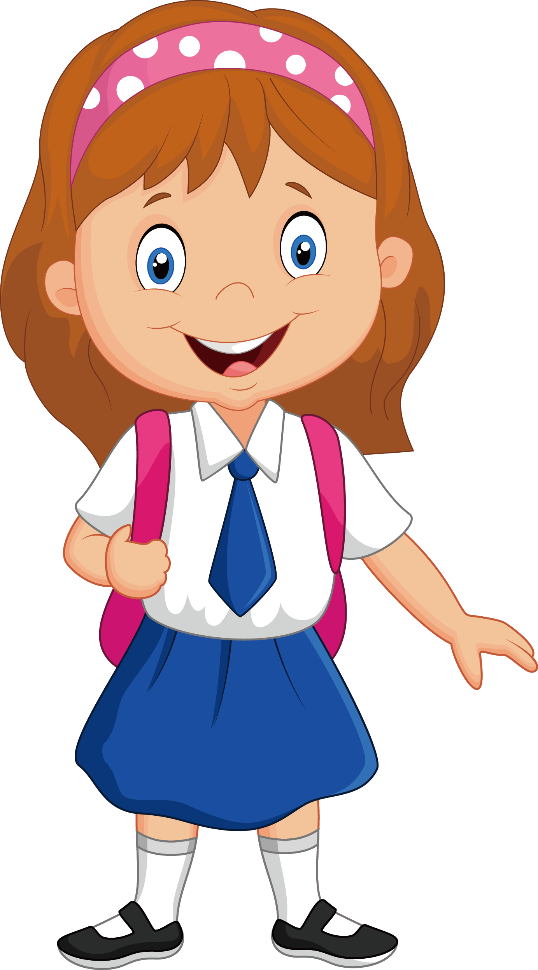 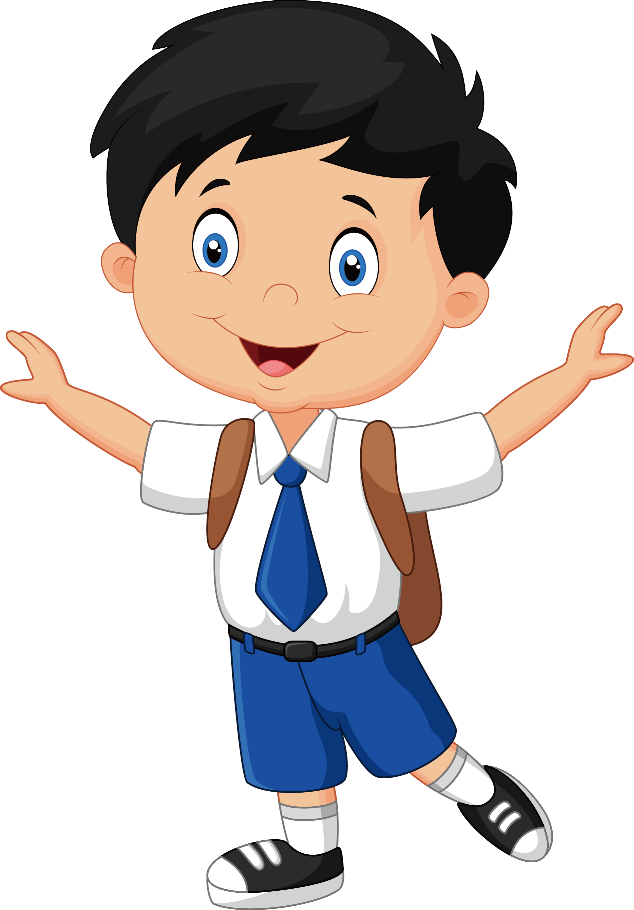 Lao công
Người làm các công việc vệ sinh, phục vụ
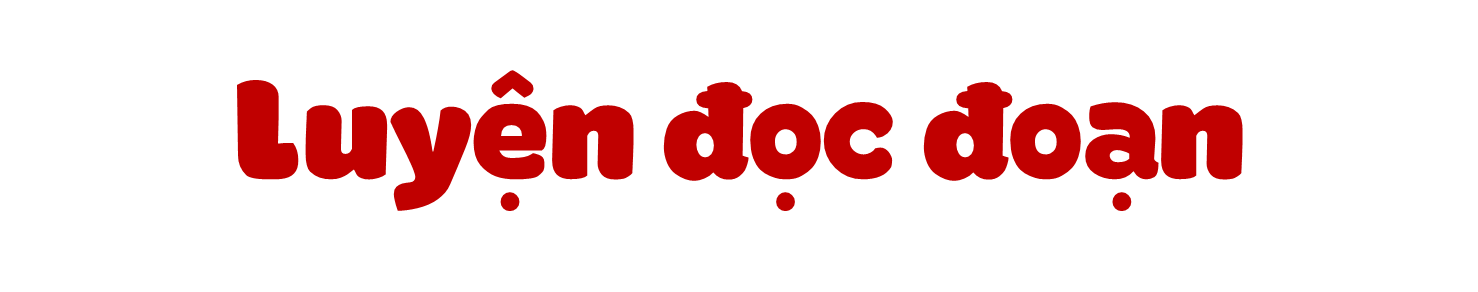 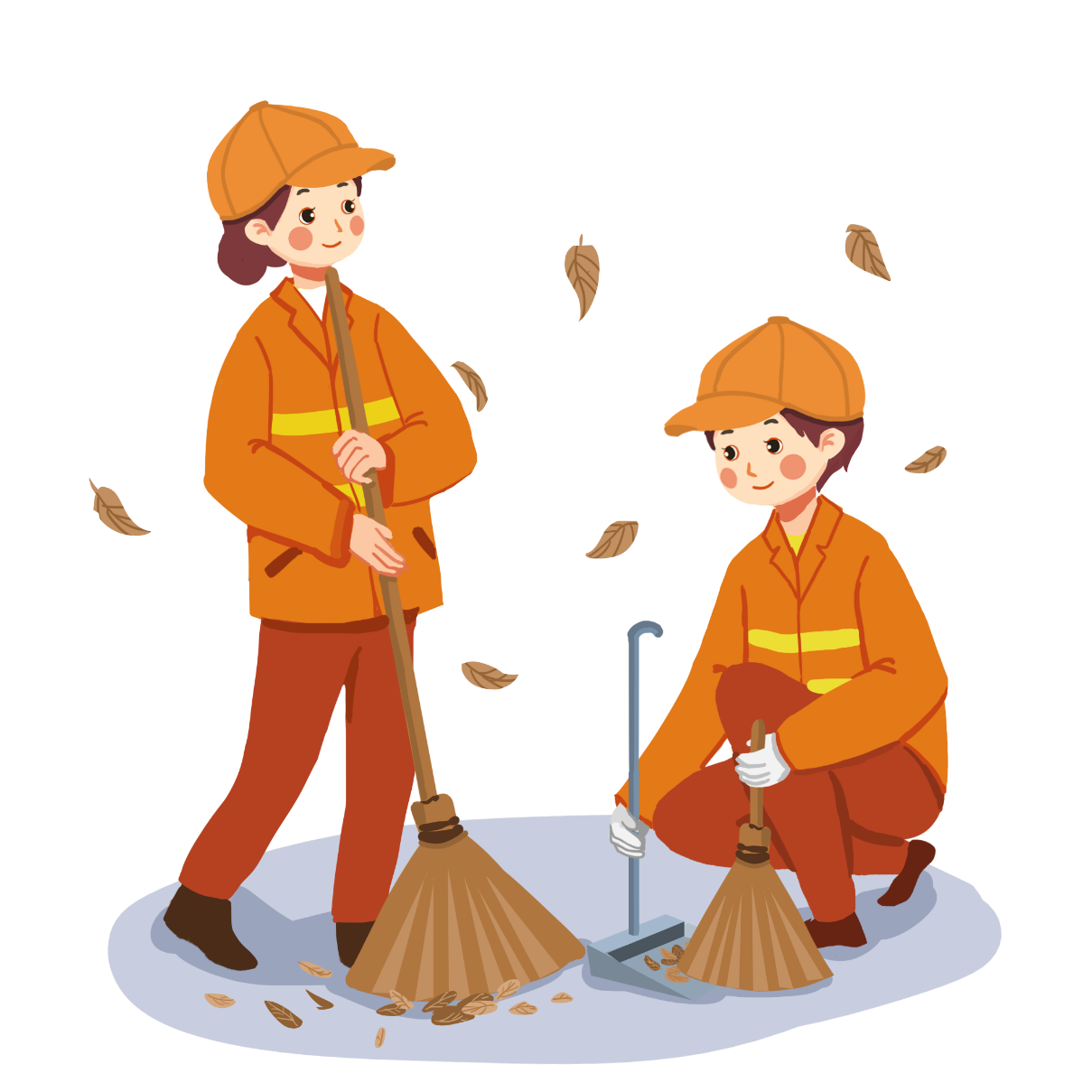 Tiếng chổi tre/ Xao xác/ 
Hàng me//, 
Tiếng chổi tre/ Đêm hè/ 
Quét rác…//
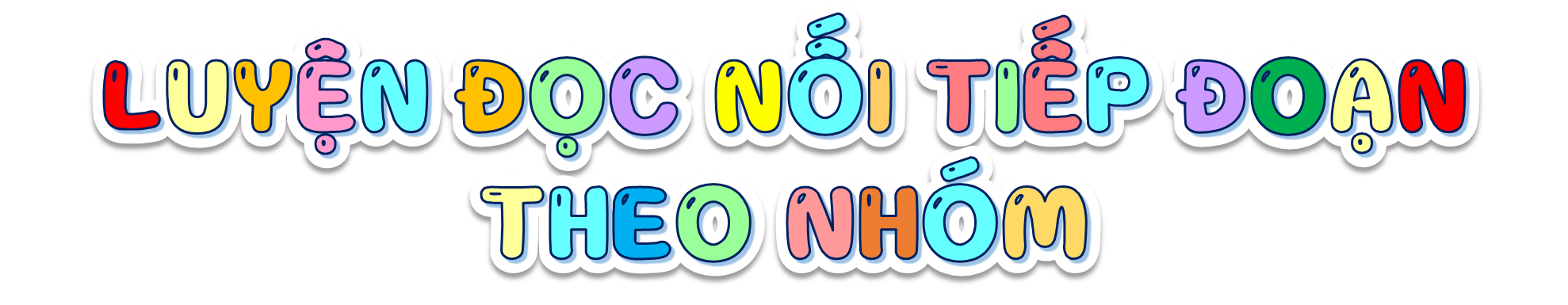 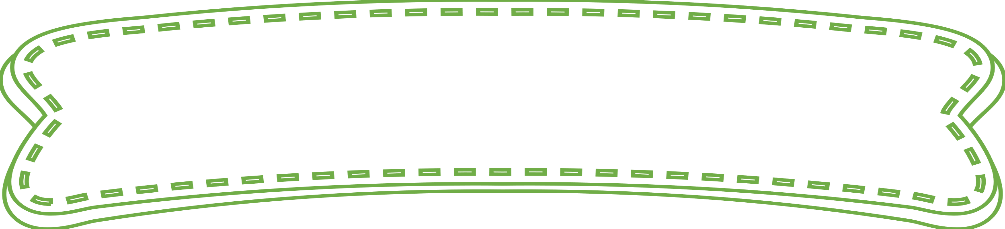 Tiêu chí đánh giá
Yêu cầu
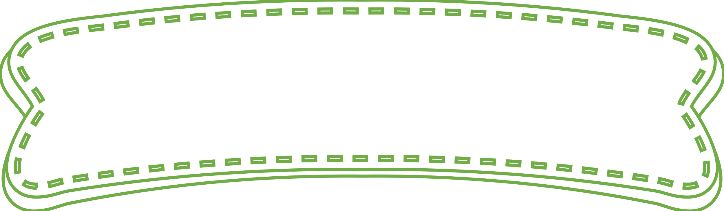 Phân công đọc theo đoạn.
Tất cả thành viên đều đọc.
Giải nghĩa từ cùng nhau.
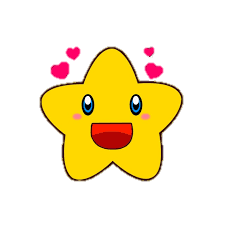 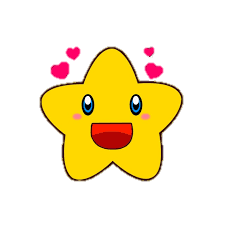 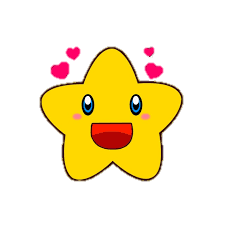 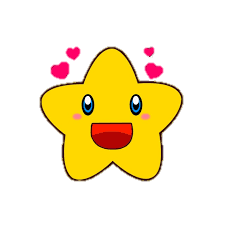 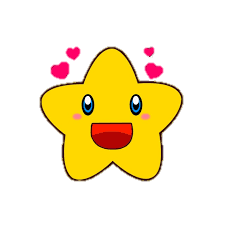 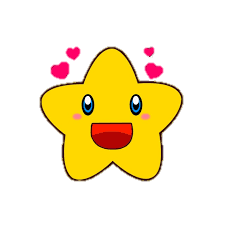 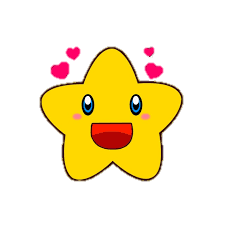 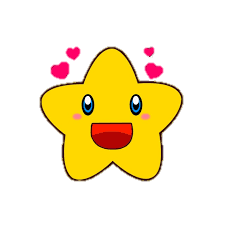 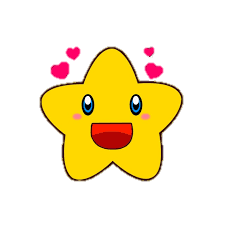 1. Đọc đúng.
2. Đọc to rõ.
3. Ngắt nghỉ đúng nhịp thơ.
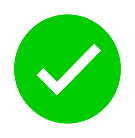 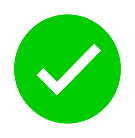 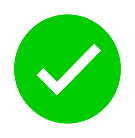 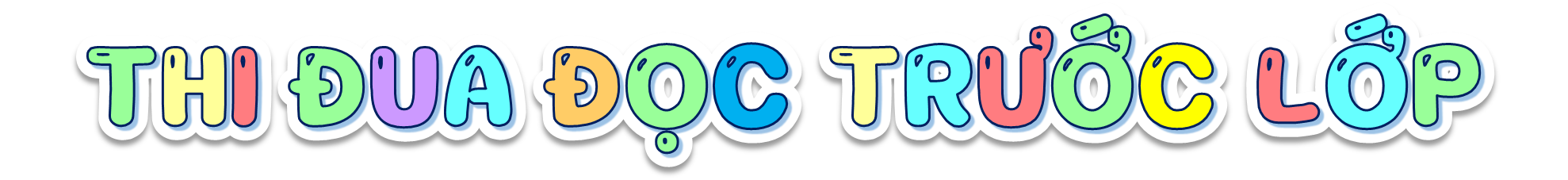 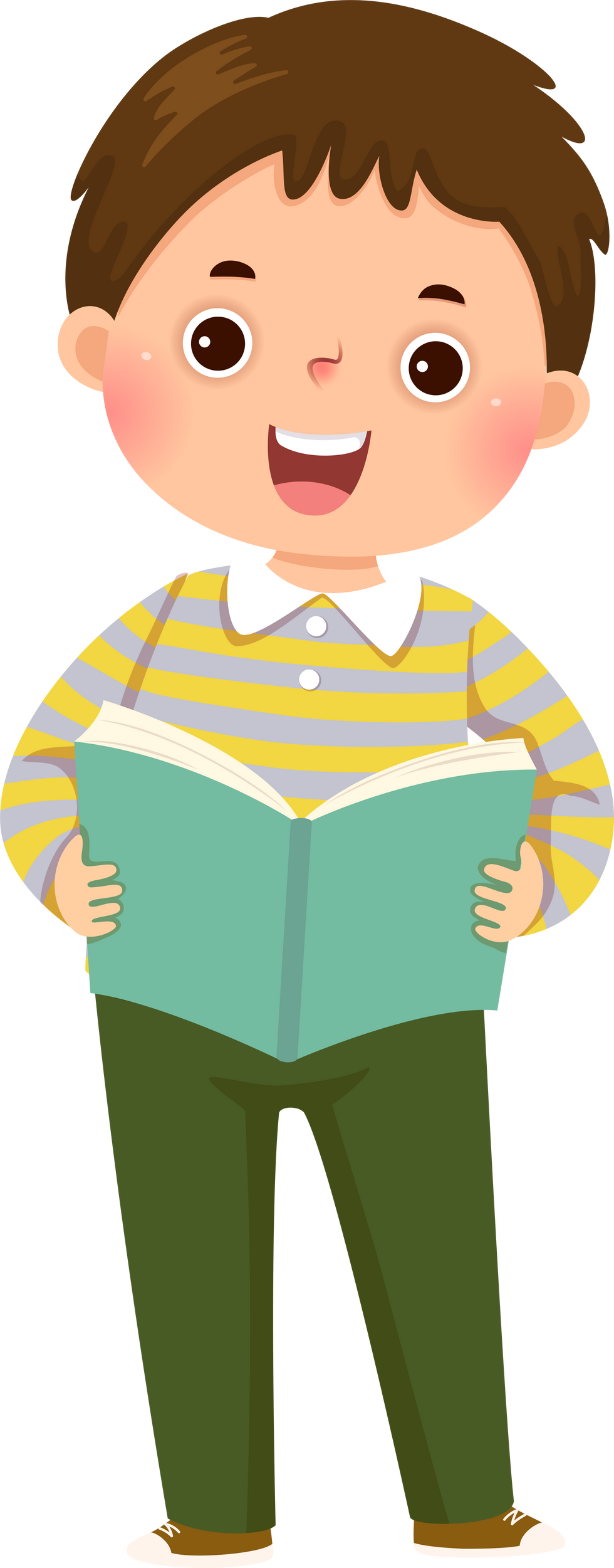 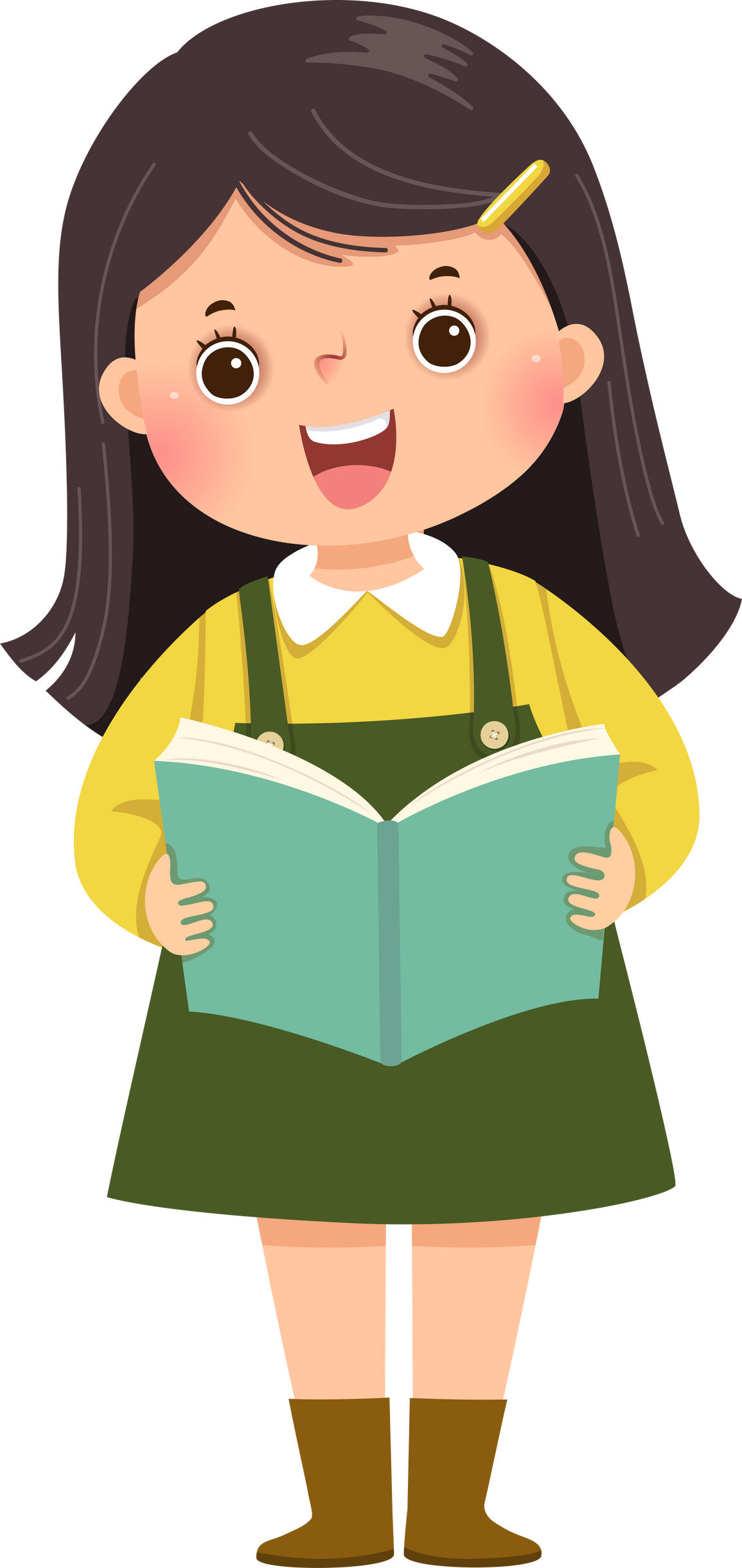 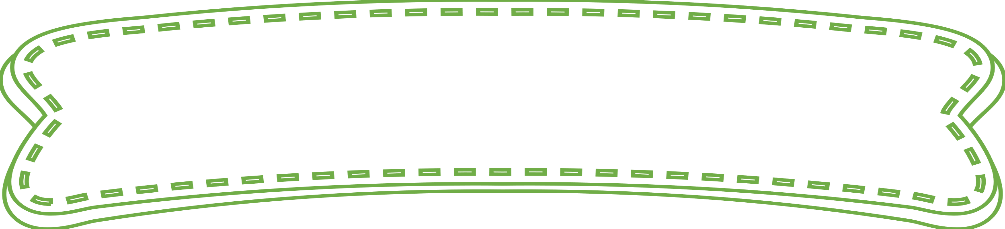 Tiêu chí đánh giá
1. Đọc đúng.
2. Đọc to rõ.
3. Ngắt nghỉ đúng nhịp thơ.
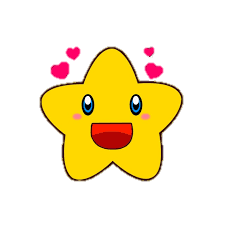 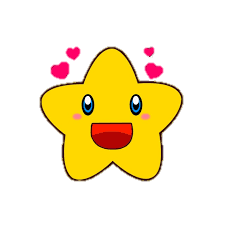 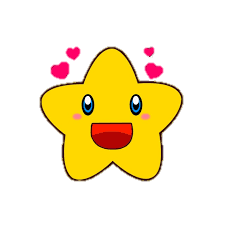 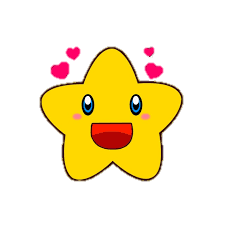 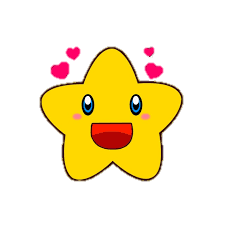 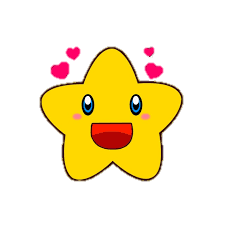 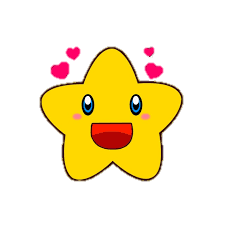 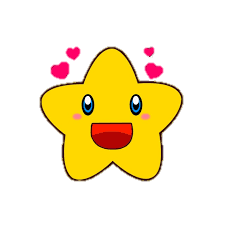 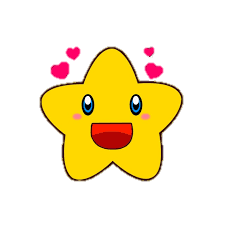 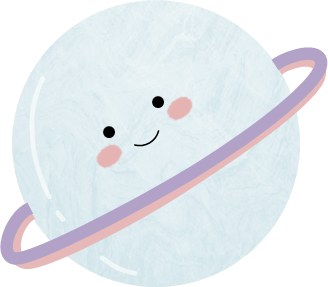 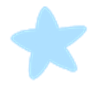 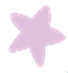 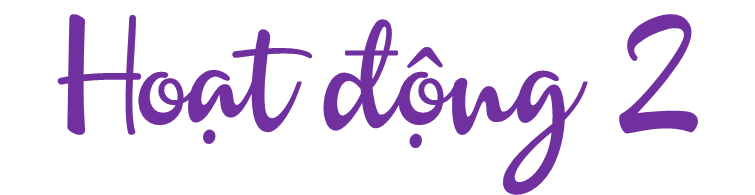 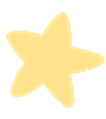 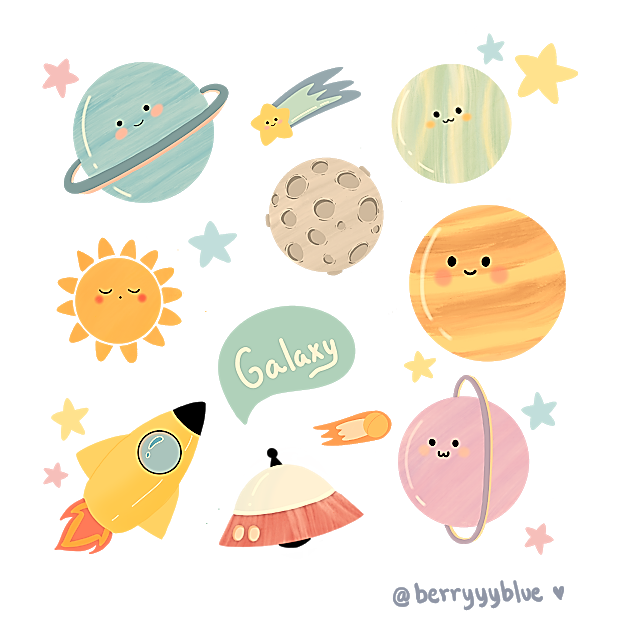 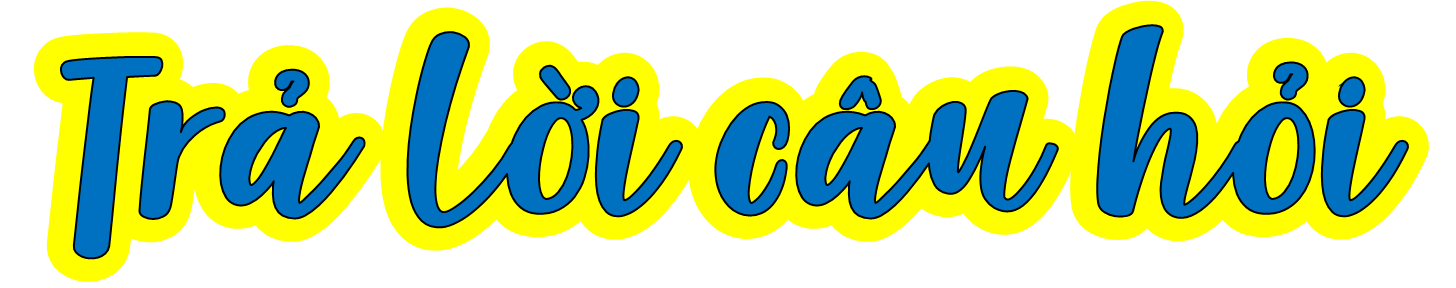 Câu 1
Chị lao công làm việc vào những khoảng thời gian nào
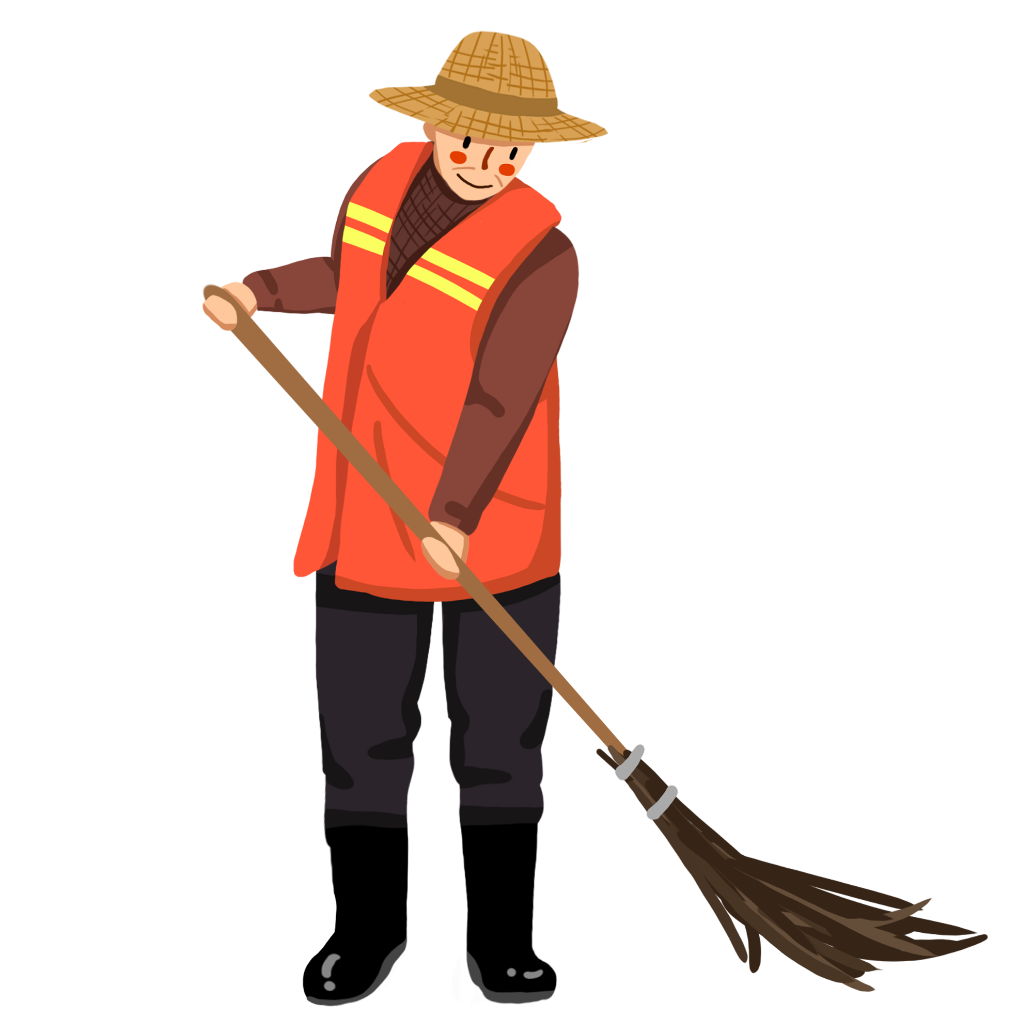 Chị lao công làm việc vào những đêm hè, những đêm đông.
Câu 2
Đoạn thứ hai cho biết công việc của chị lao công vất vả như thế nào
Những đêm đôngKhi cơn giôngVừa tắtTôi đứng trôngTrên đường lặng ngắtChị lao côngNhư sắtNhư đồngChị lao côngĐêm đôngQuét rác...
Đoạn thơ thứ 2 cho biết chị lao công phải làm việc lúc đêm khuya, thời tiết giá lạnh, đường phố vắng tanh.
Câu 3
Những câu thơ sau nói lên điều gì?
Sự chăm chỉ của chị lao công
“Những đêm hè
 Đêm đông gió rét
 Tiếng chổi tre
 Sớm tối
 Đi về”
Niềm tự hào của chị lao công
Sự thay đổi của thời tiết đêm hè và đêm đông
Câu 4
Tác giả nhắn nhủ em điều gì qua 3 câu thơ cuối
Thông qua ba câu thơ cuối, tác giả nhắn nhủ chúng ta rằng phải luôn giữ gìn những đường phố, đường làng sạch đẹp.
“Giữ sạch lề Đẹp lối Em nghe!”
Chị lao công vất vả để giữ đường phố sạch đẹp. Chúng ta cần phải biết quý trọng và biết ơn chị.
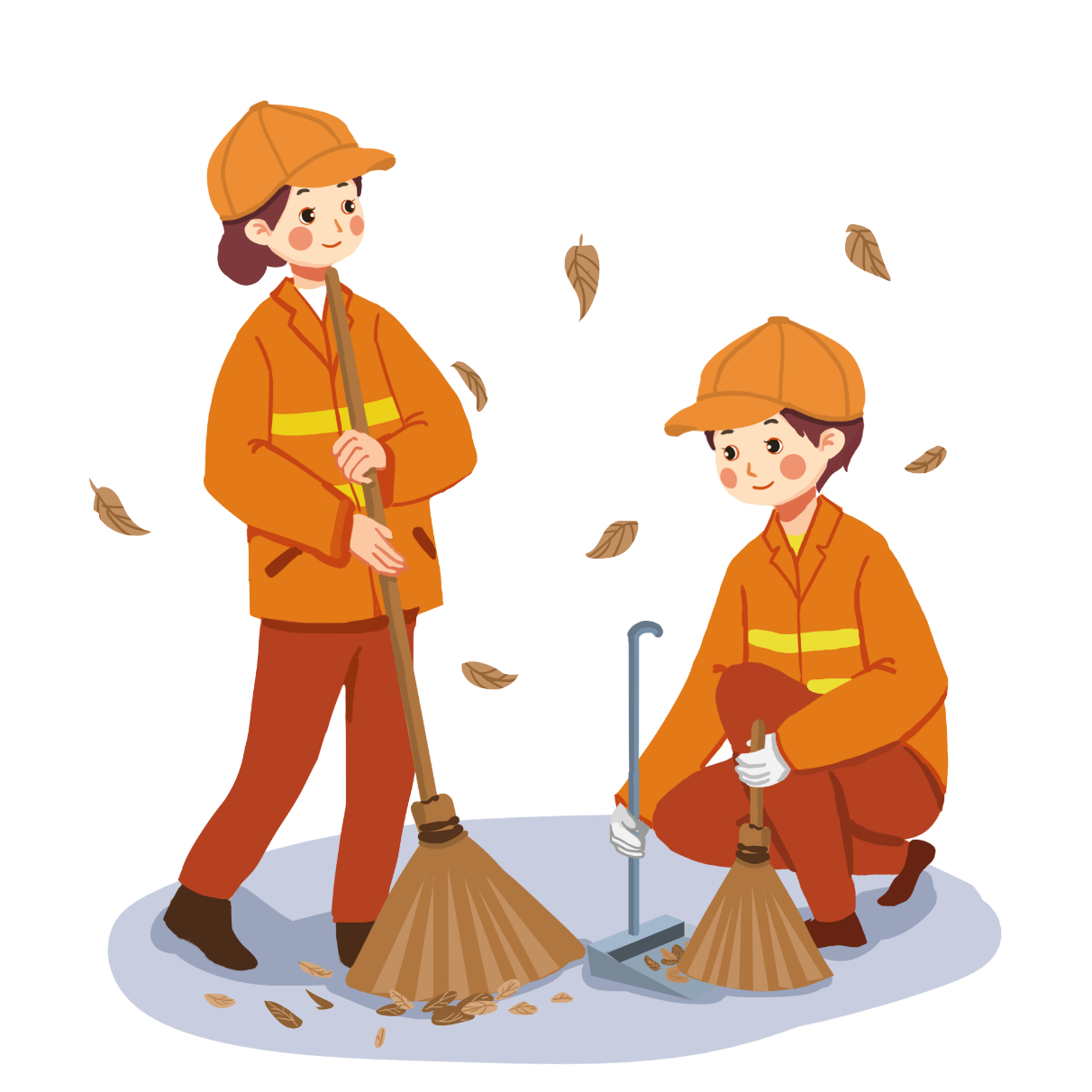 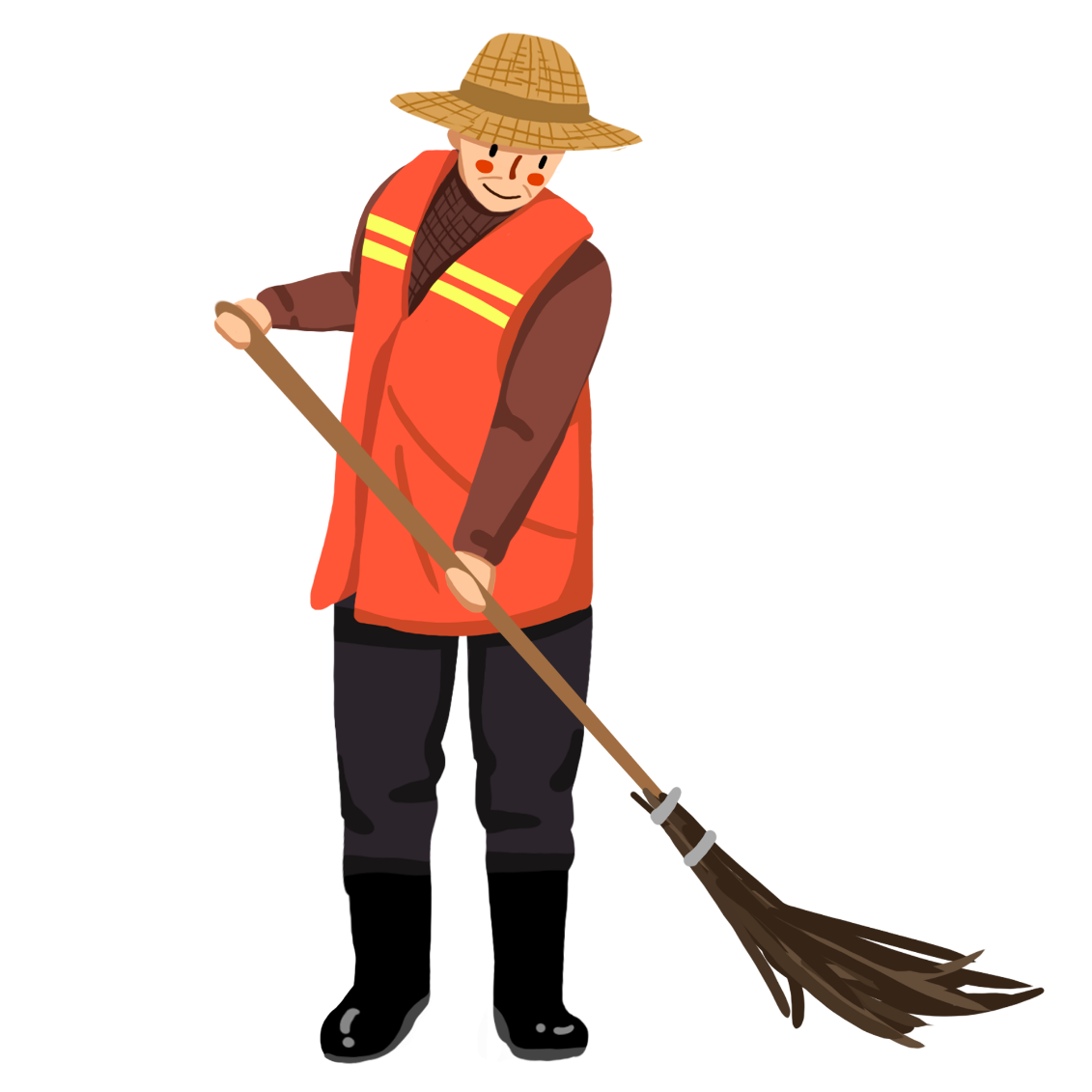 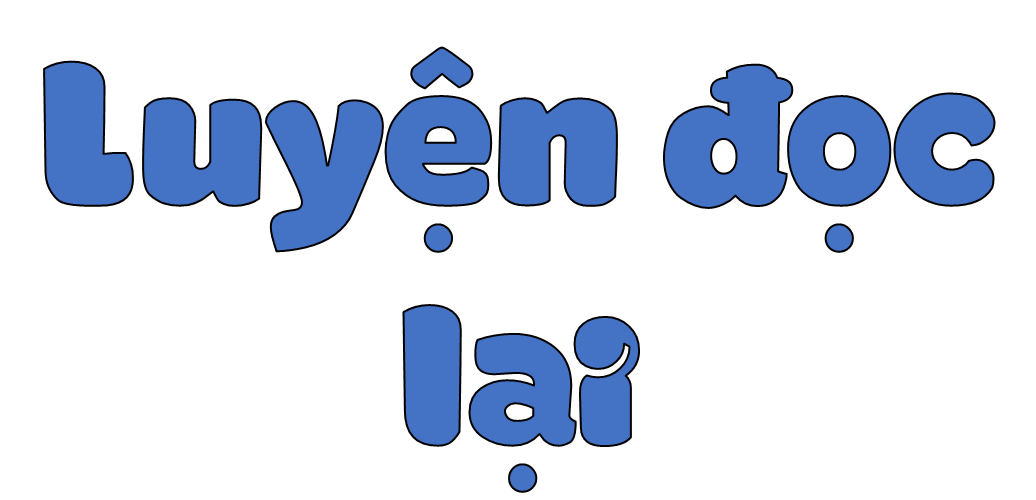 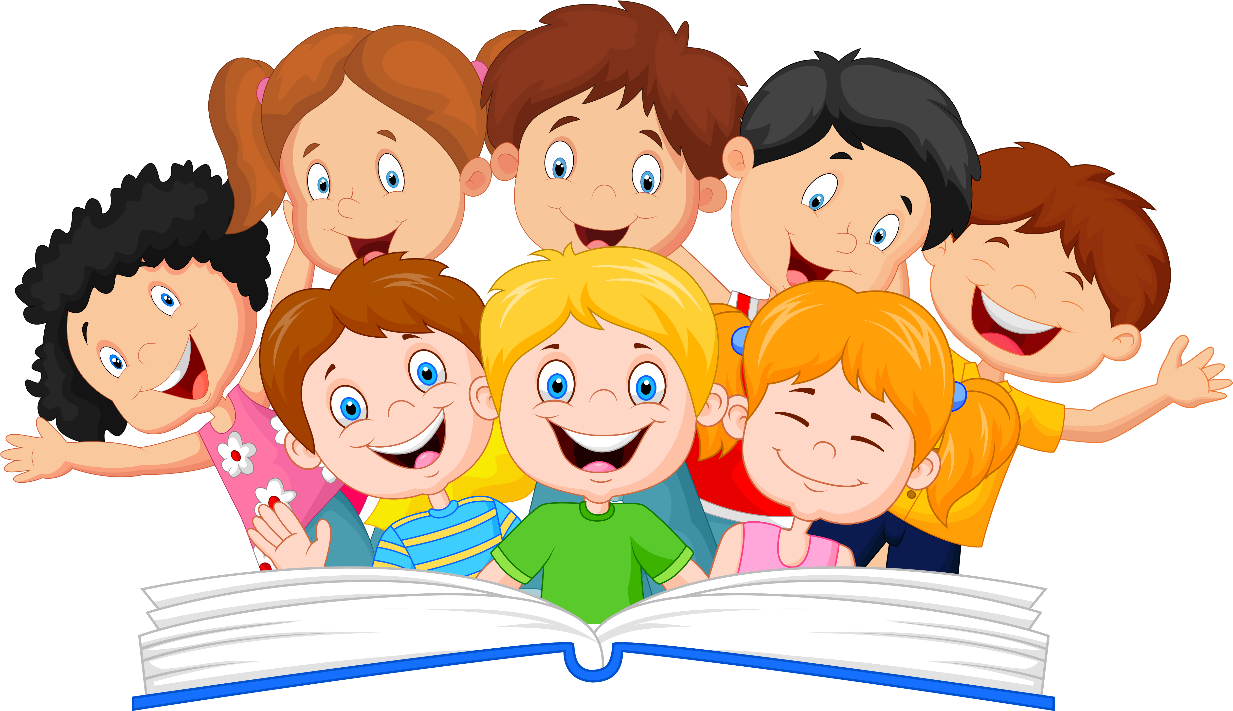 Tiếng chổi tre
Nhớ em ngheTiếng chổi treChị quétNhững đêm hèĐêm đông gió rétTiếng chổi treSớm tốiĐi vềGiữ sạch lềĐẹp lốiEm nghe!
(Tố Hữu)
Những đêm hèKhi ve veĐã ngủTôi lắng ngheTrên đường Trần PhúTiếng chổi treXao xácHàng meTiếng chổi treĐêm hèQuét rác...
Những đêm đôngKhi cơn giôngVừa tắtTôi đứng trôngTrên đường lặng ngắtChị lao côngNhư sắtNhư đồngChị lao côngĐêm đôngQuét rác...
Luyện tập, thực hành
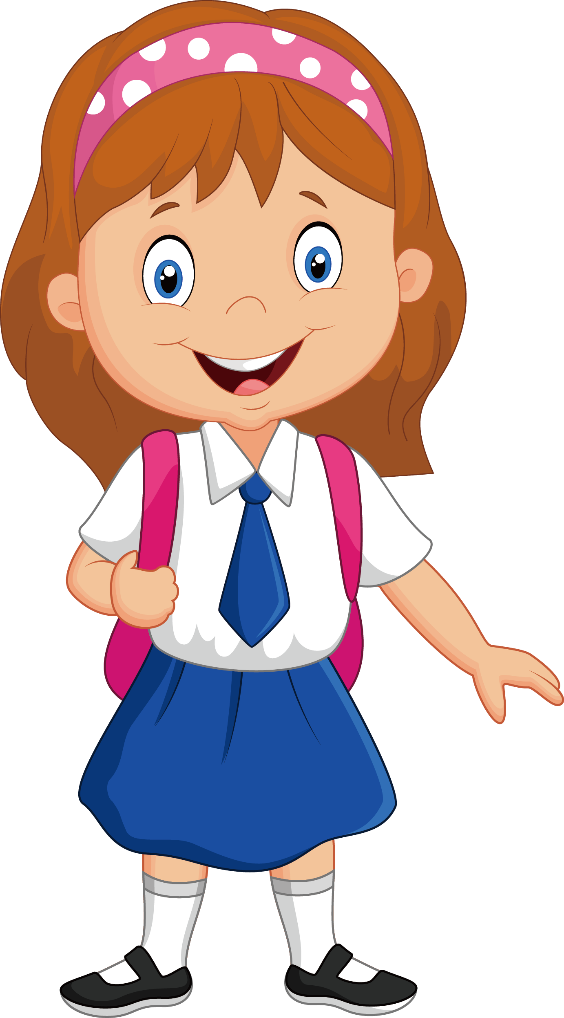 Những đêm hèKhi ve veĐã ngủTôi lắng ngheTrên đường Trần PhúTiếng chổi treXao xácHàng meTiếng chổi treĐêm hèQuét rác...
Câu 1
Trong đoạn thơ thứ nhất, từ nào miêu tả âm thanh của tiếng chổi tre
Câu 2
Thay lời tác giả, nói lời cảm ơn đối với chị lao công
Làm việc theo 
nhóm đôi, một bạn đóng vai chị lao công và một bạn đóng vai tác giả
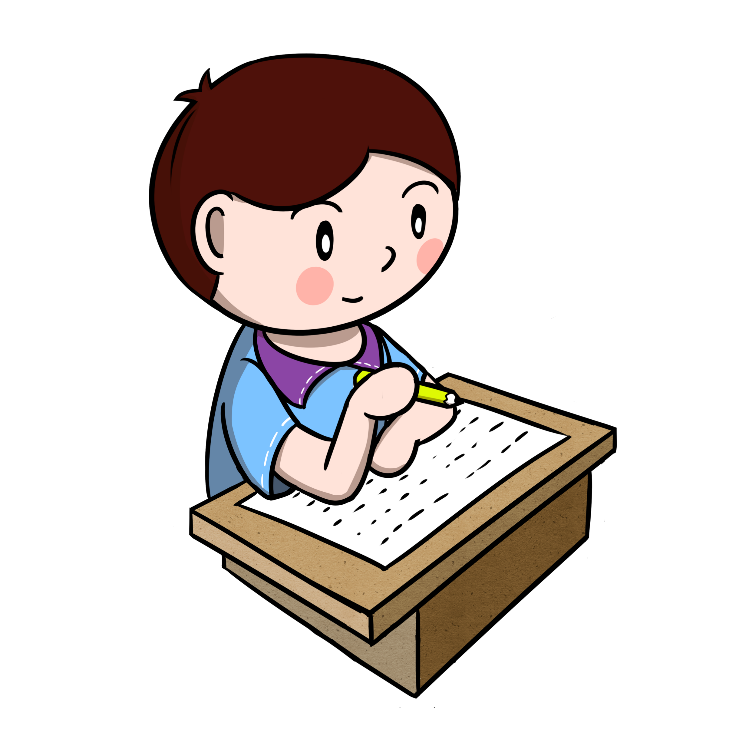 Mẫu:
Tôi rất biết ơn chị vì chị đã làm cho đuờng phố sạch, đẹp.
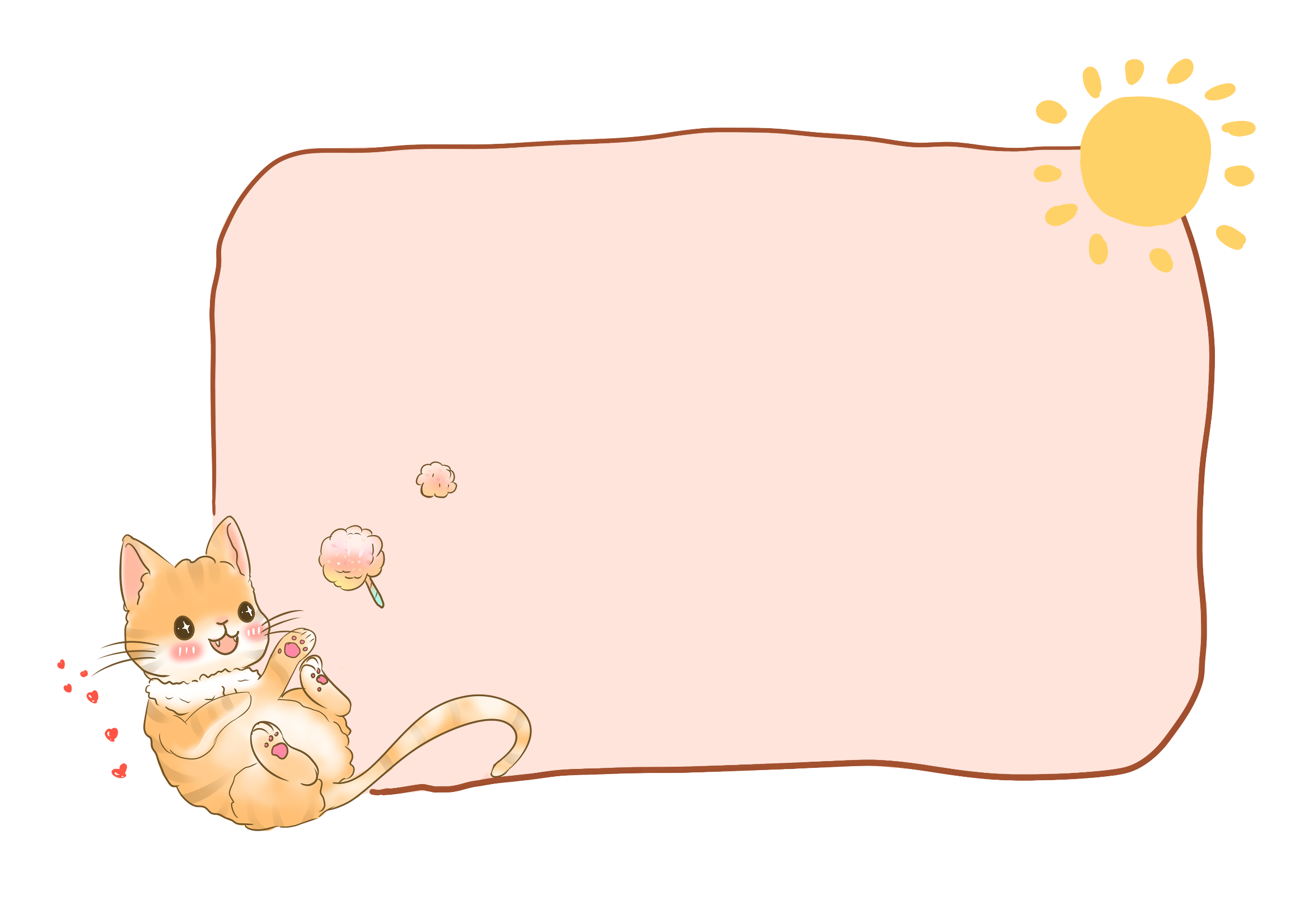 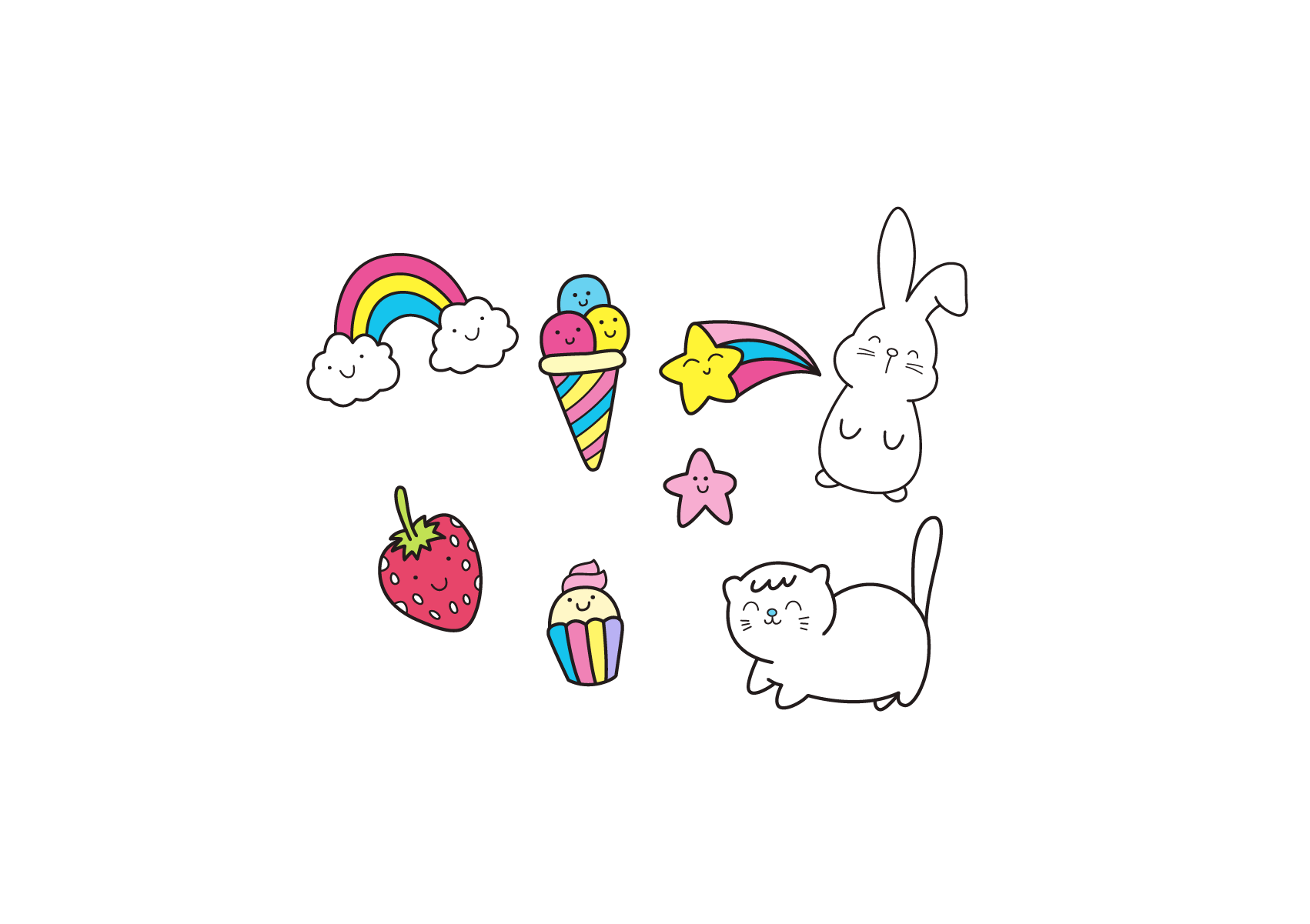 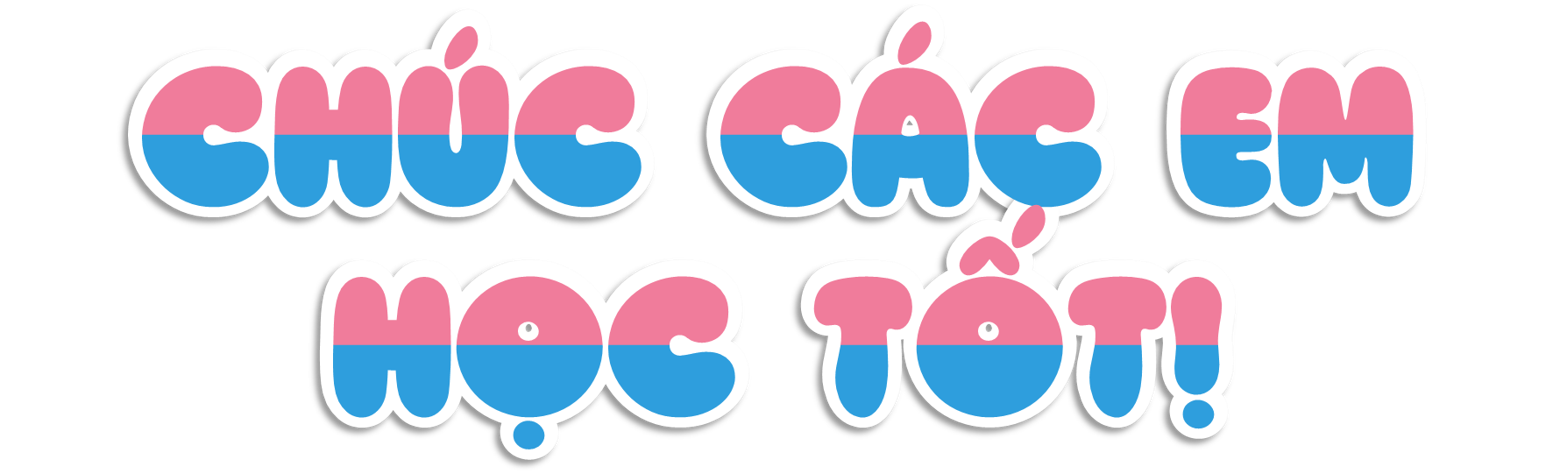 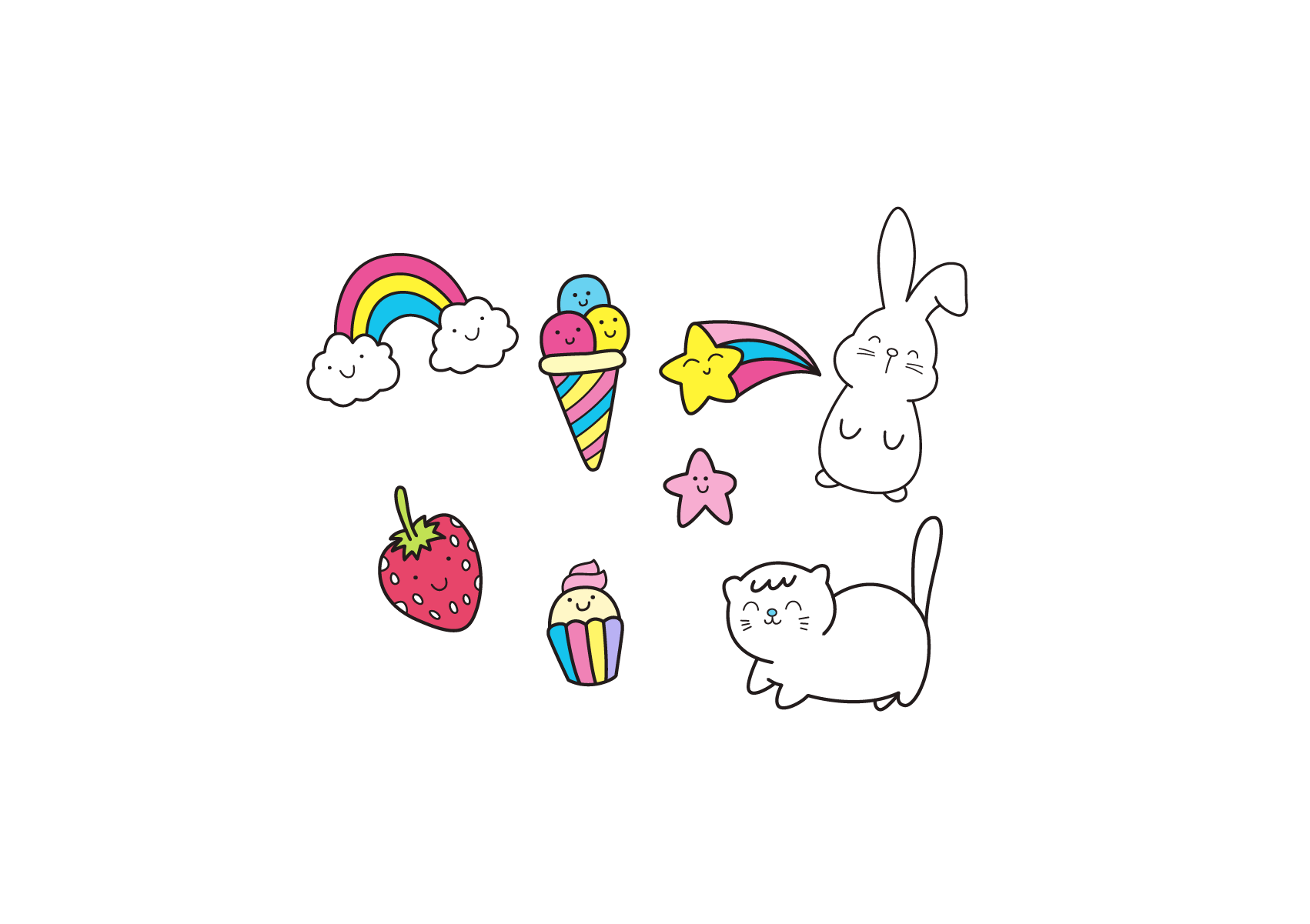 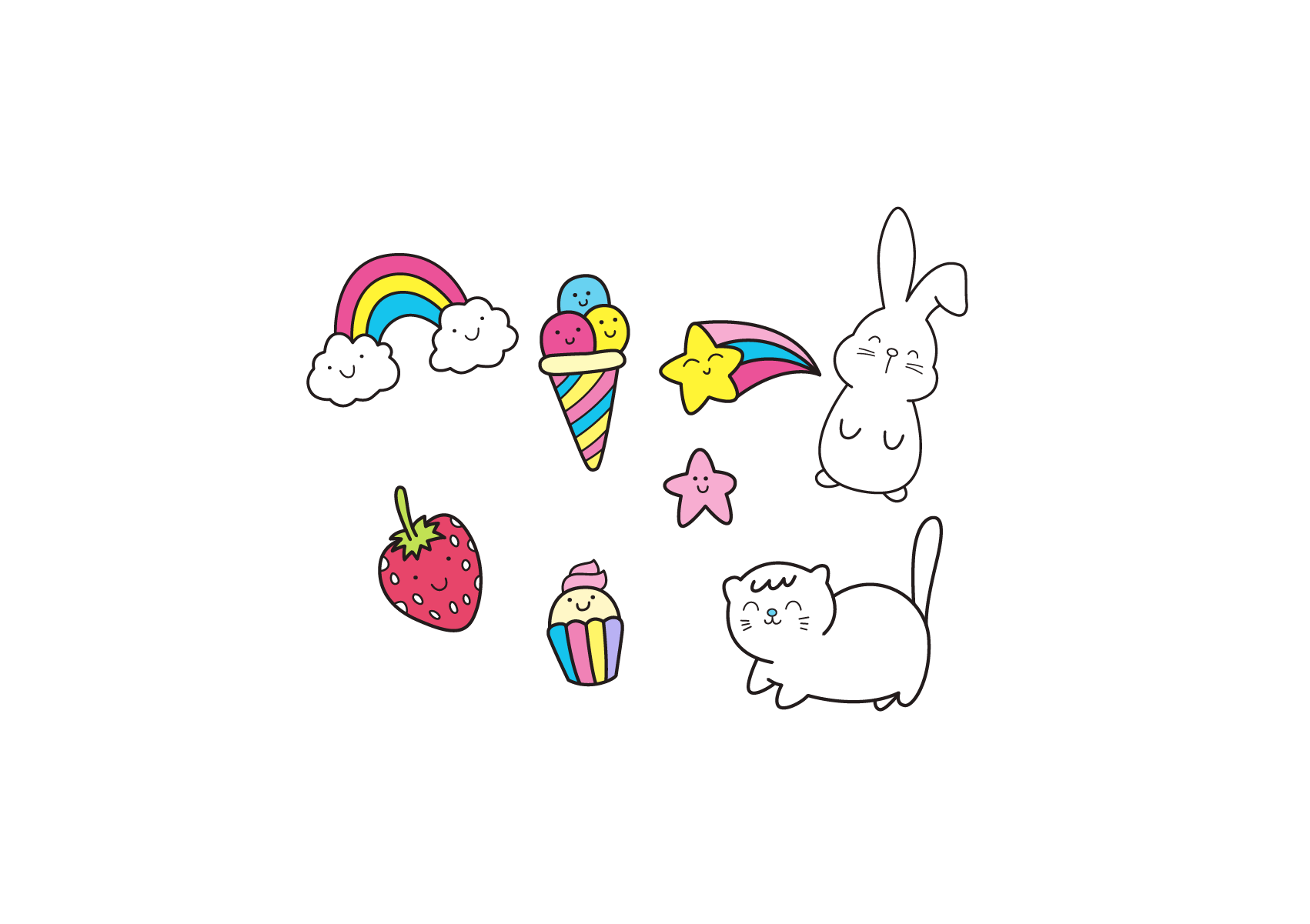